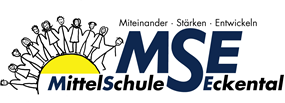 Mobbing-Wächter/StreitschlichterEin Konzept im Lebensraum Schule entwickelt von und mit Schülern
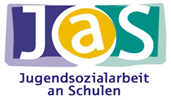 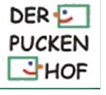 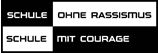 Ein Anti-Mobbing-Konzept
      an der Mittelschule Eckental
                entwickelt von und mit Schülern
         
        
                     in Kooperation Jugendsozialarbeit Uschi Neumann
                      und Streitschlichtungsausbildung Barbara Maier
                                                                        
                      Schuljahr 2017/2018
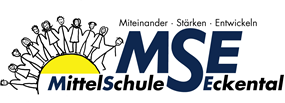 Mobbing-Wächter/StreitschlichterEin Konzept im Lebensraum Schule entwickelt von und mit Schülern
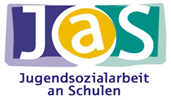 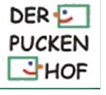 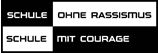 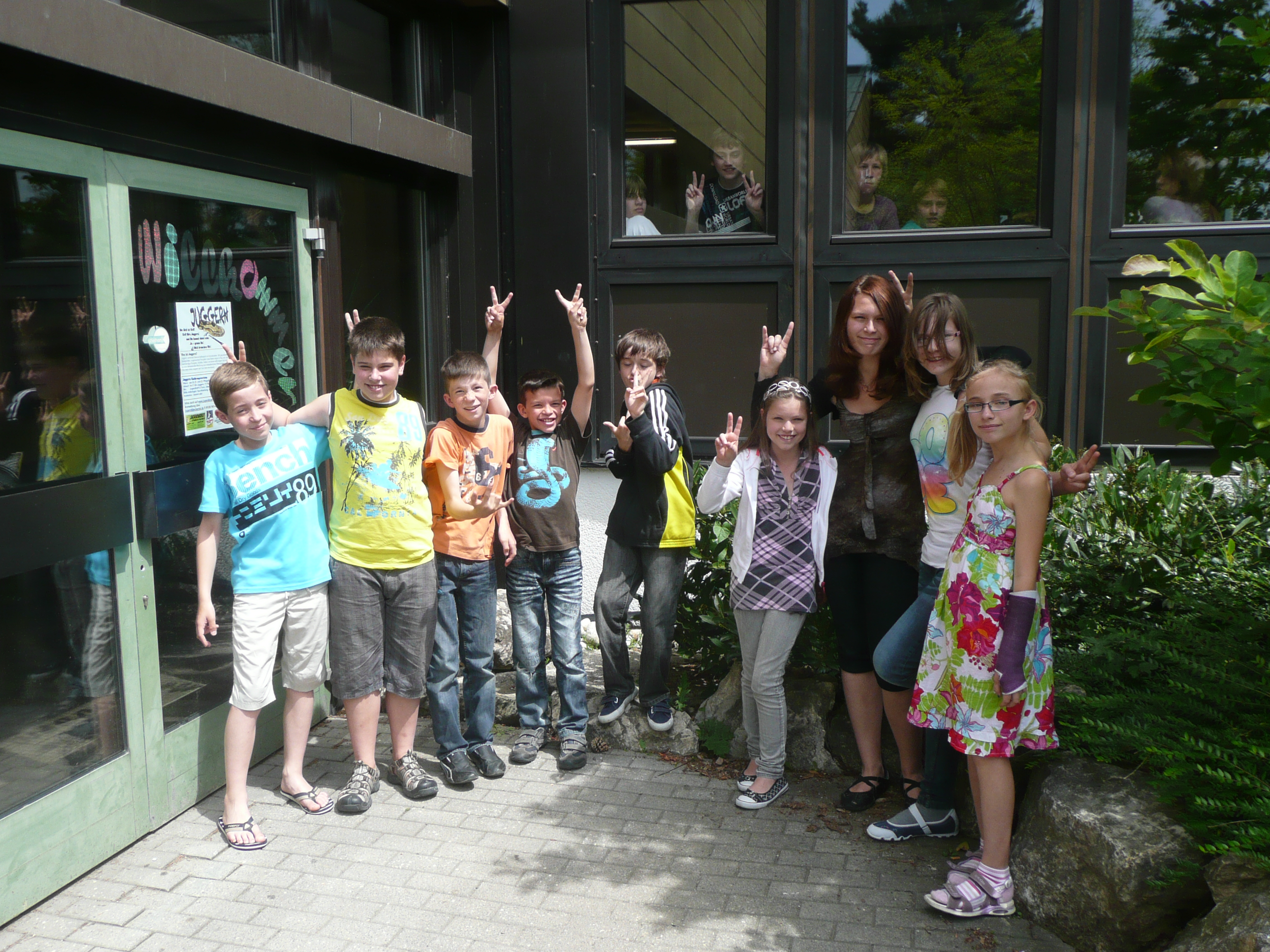 Wie alles begann….
Einzelfall in der Klasse…
     

     Aufmerksame,  besorgte Schülerinnen und Schüler nehmen
     zur Jugendsozialarbeit an der Schule Kontakt auf, über die
     Mitschüler wird Hilfe installiert 
      Einzelgespräche über einen längeren Zeitraum (JaS)
      Mitschüler überlegen sich Hilfsangebote
      Andenken einer Unterrichtsstunde, Lehrer wird informiert
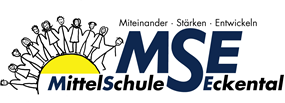 Mobbing-Wächter/StreitschlichterEin Konzept im Lebensraum Schule entwickelt von und mit Schülern
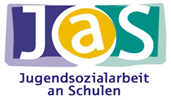 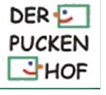 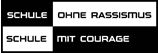 Was ist Mobbing
  Gewaltsames Verhalten unter Kindern und
  Jugendlichen in Schule und Freizeit….
      Böswillig - lang andauernd -
 permanent wiederkehrender Psychoterror –
   hinterhältig durch Kommunikation auf
   die Person, ihre Beziehungen, ihr Umfeld……
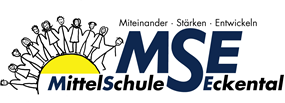 Mobbing-Wächter/StreitschlichterEin Konzept im Lebensraum Schule entwickelt von und mit Schülern
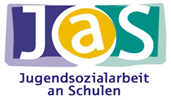 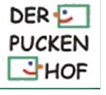 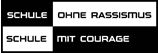 DIE AUSBILDUNG
      Unterscheiden lernen zwischen einem
       Konflikt (Streitschlichtung) und Mobbing
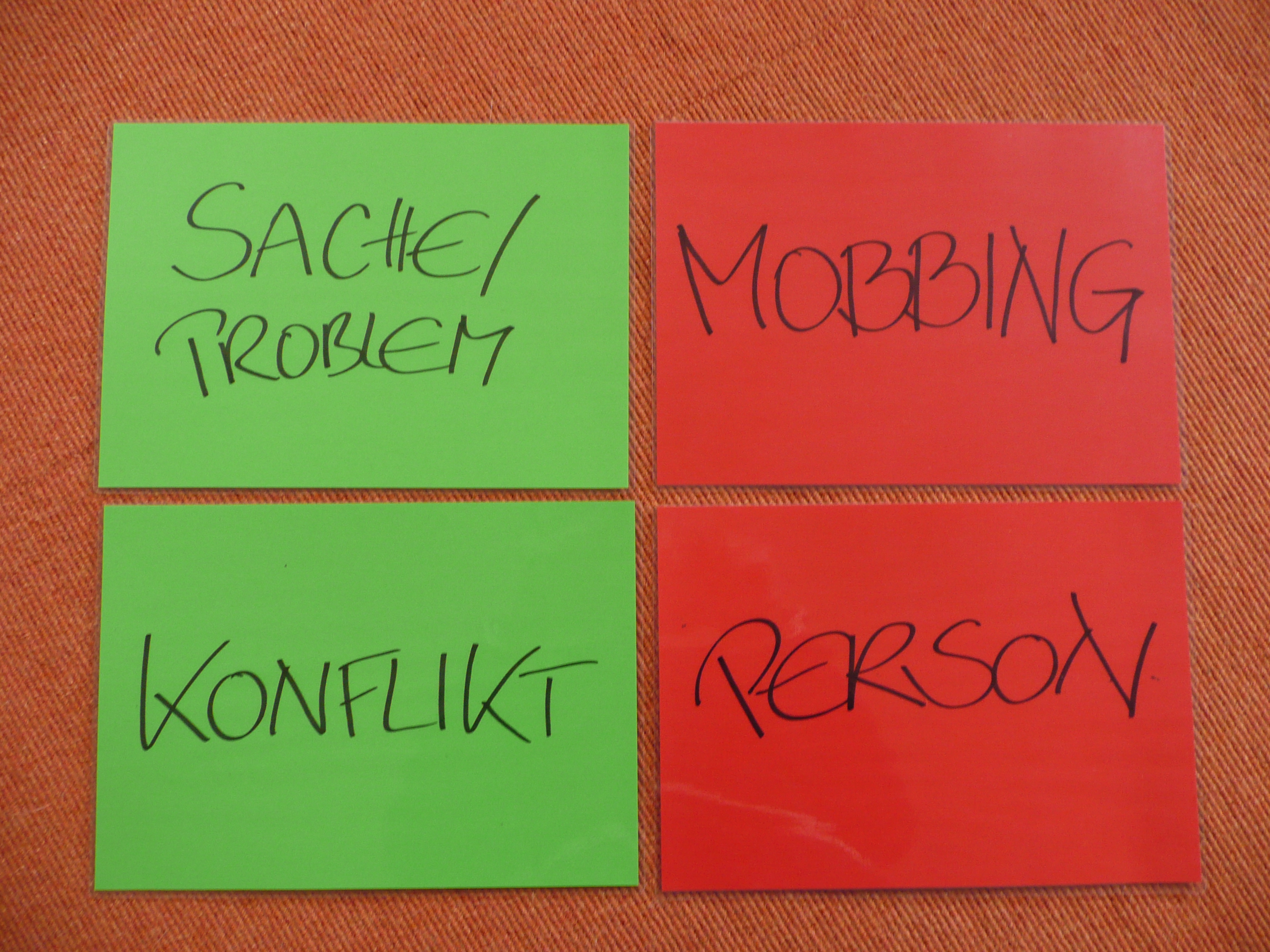 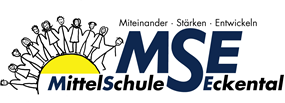 Mobbing-Wächter/StreitschlichterEin Konzept im Lebensraum Schule entwickelt von und mit Schülern
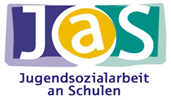 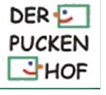 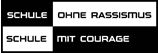 DIE AUSBILDUNGSINHALTE
Streitschlichterausbildung
Vorstellung – Einleitung (Regeln) – Standpunkte austauschen – „Spiegeln“ – Lösungen sammeln –
Kompromisse finden – Abschluss - Überprüfung
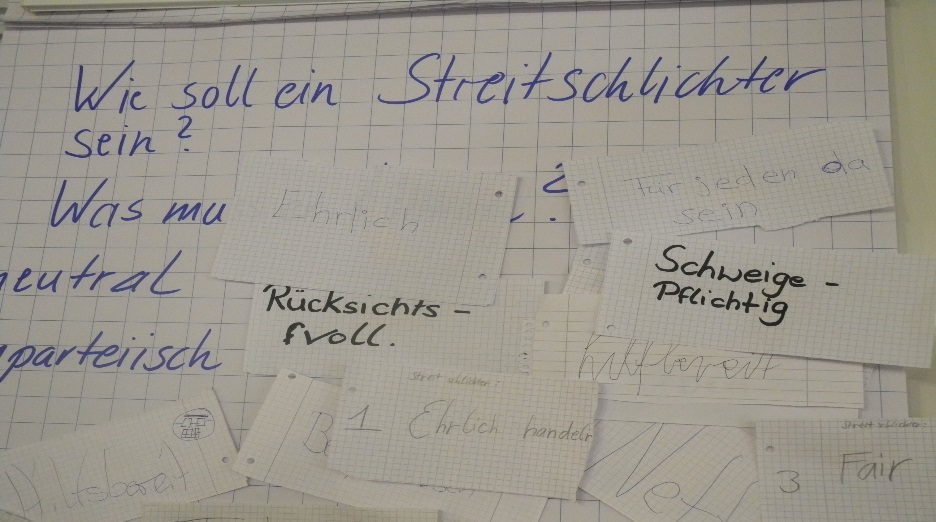 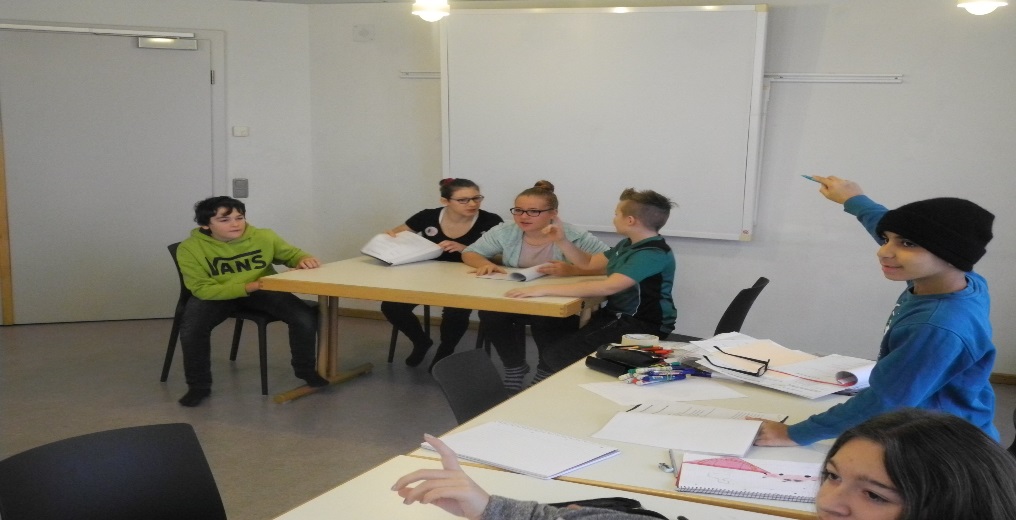 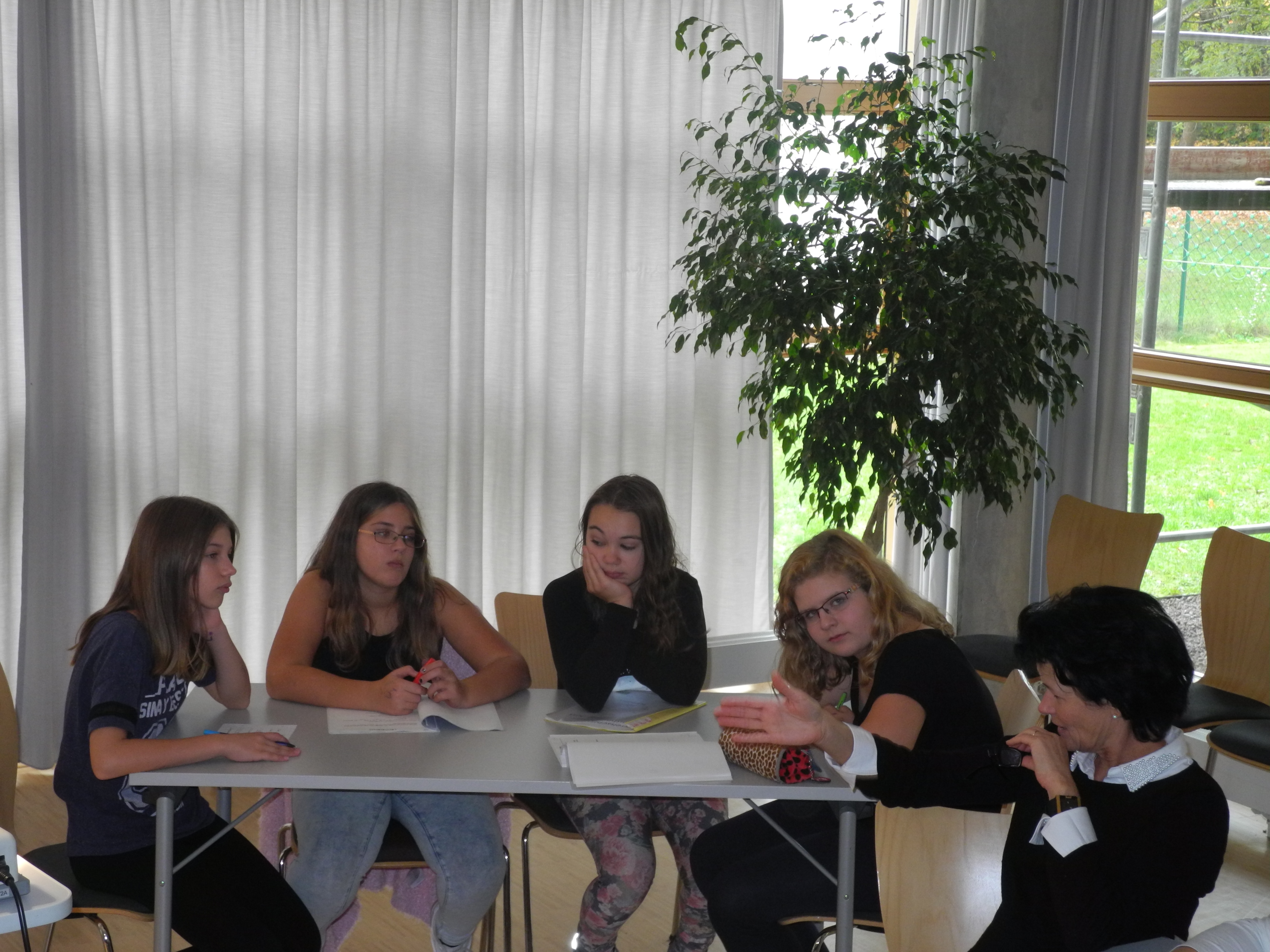 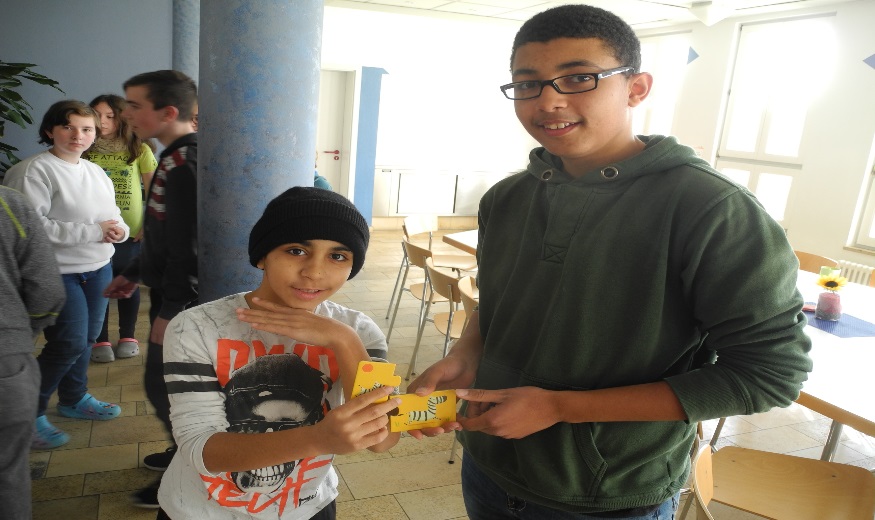 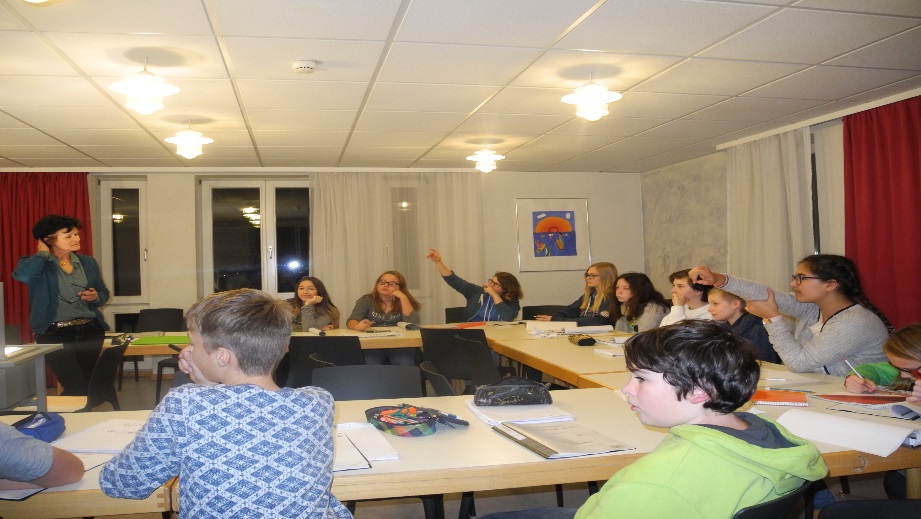 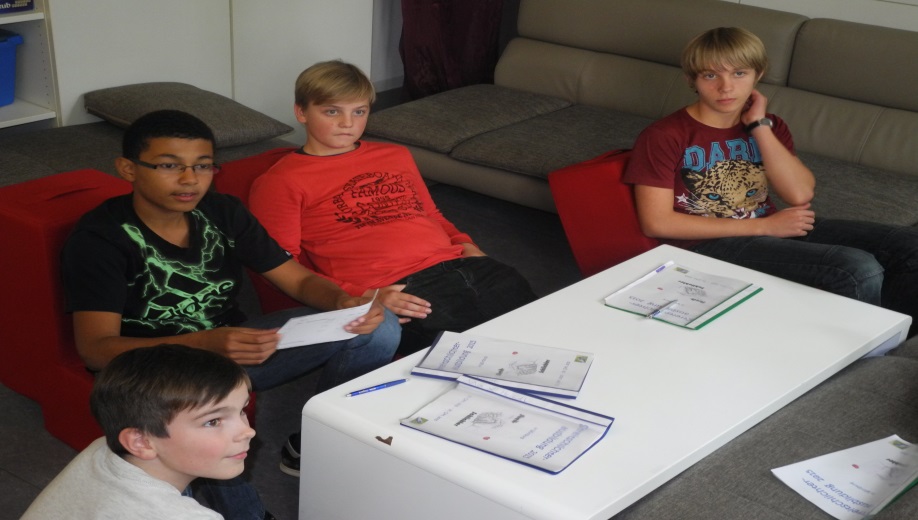 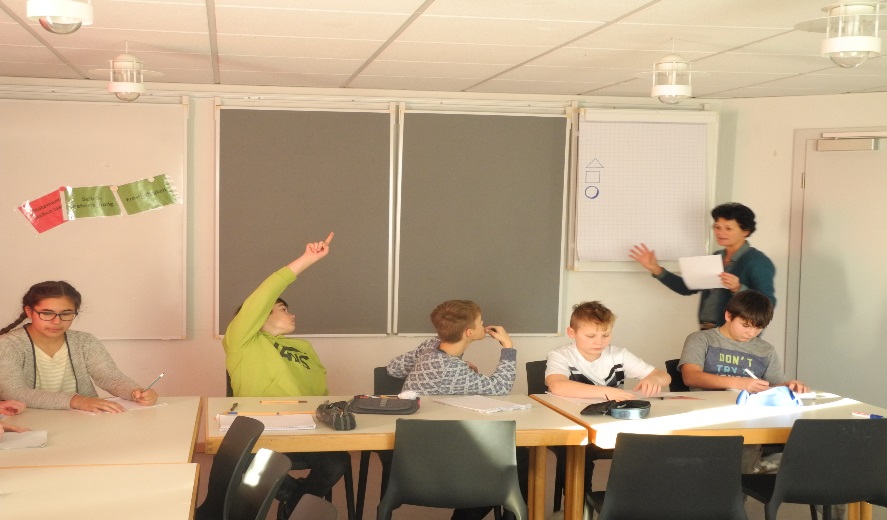 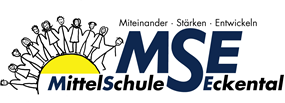 Mobbing-Wächter/StreitschlichterEin Konzept im Lebensraum Schule entwickelt von und mit Schülern
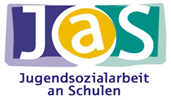 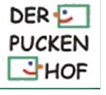 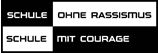 DIE AUSBILDUNGSINHALTE
Streitschlichterausbildung
Vertrag und Überprüfung der Lösungen
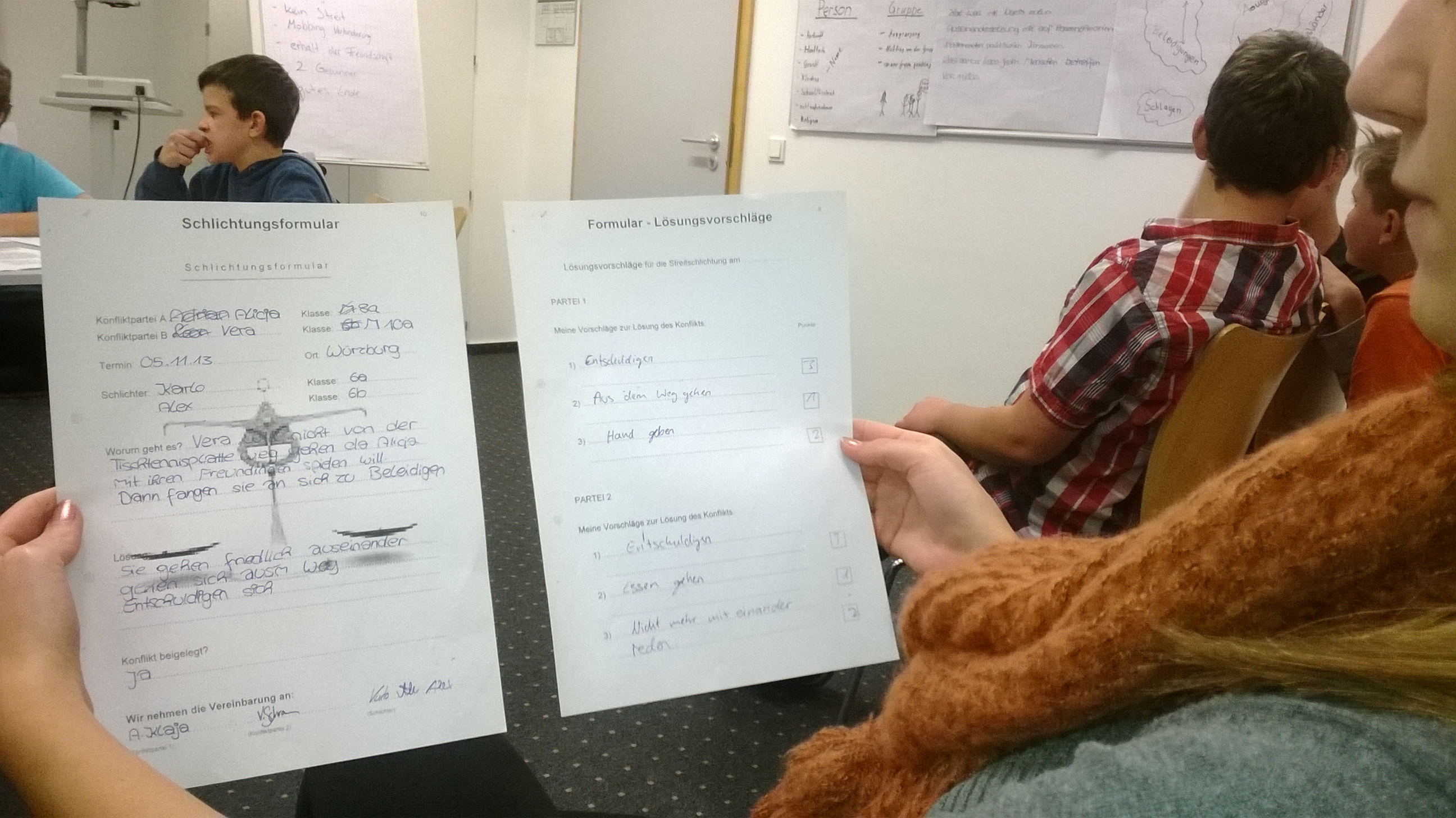 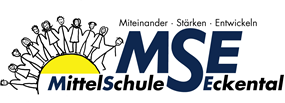 Mobbing-Wächter/StreitschlichterEin Konzept im Lebensraum Schule entwickelt von und mit Schülern
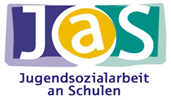 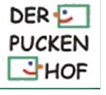 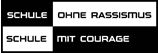 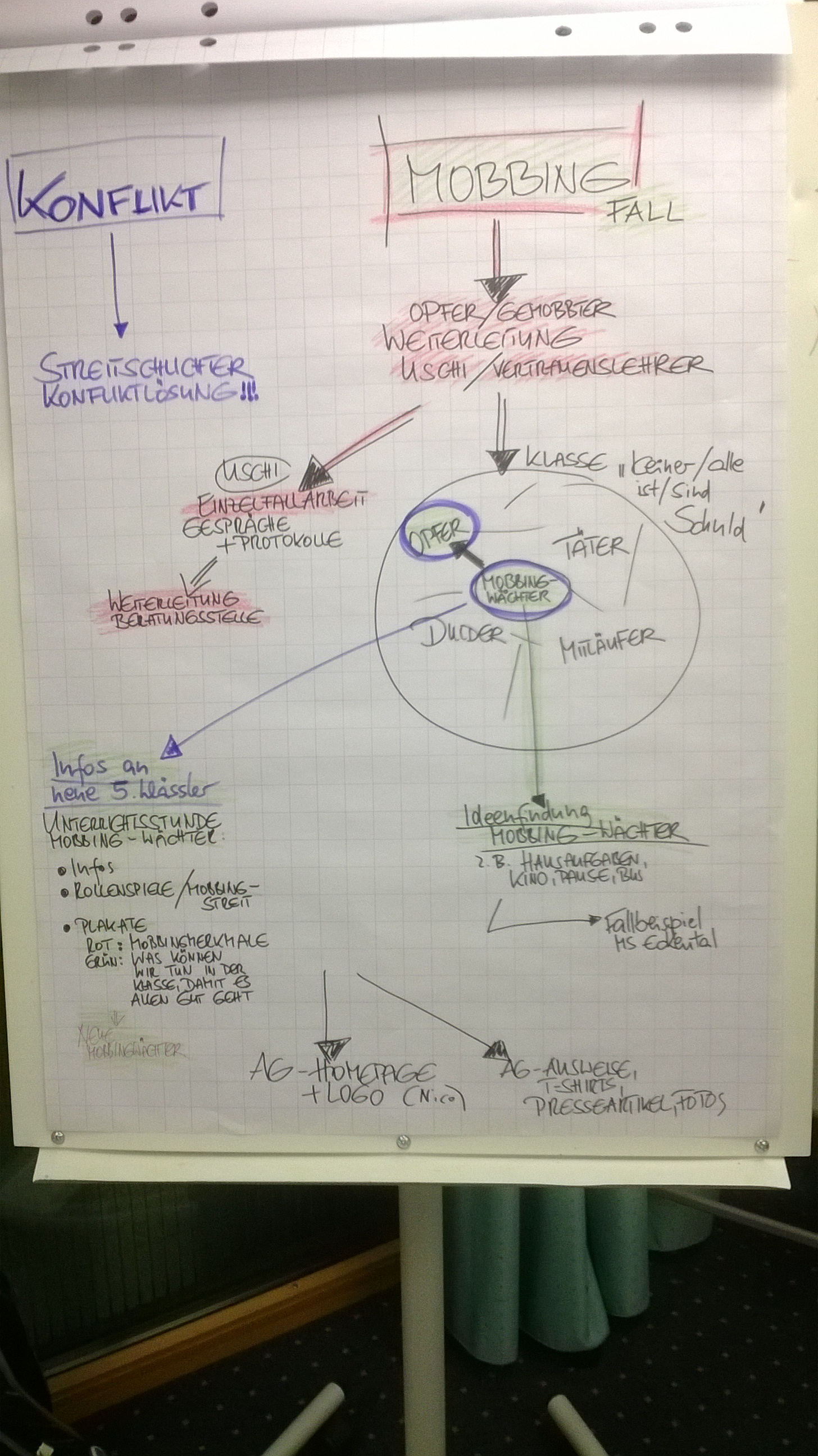 Konzept Schule
Konflikt  Streitschlichter
Mobbing 
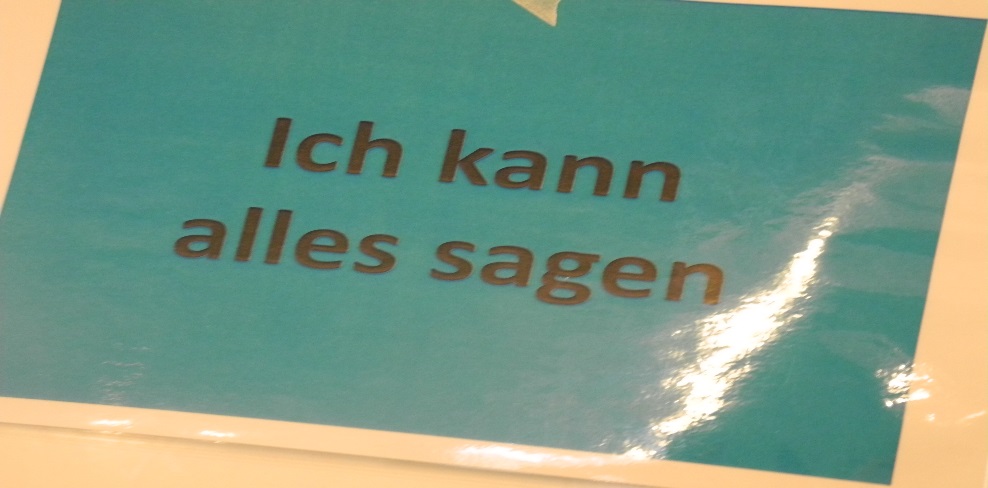 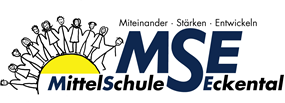 Mobbing-Wächter/StreitschlichterEin Konzept im Lebensraum Schule entwickelt von und mit Schülern
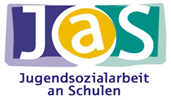 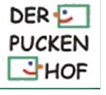 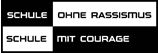 DAS KONZEPT
Jede Klasse verfügt über ein eigenes Mobbing-Wächter-Streitschlichtungsteam bestehend aus

           Klassensprecher und Unbeteiligte
        Schüler mit Erfahrung als Mitläufer
     Schüler mit Erfahrung als Opfer und Täter
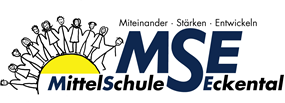 Mobbing-Wächter/StreitschlichterEin Konzept im Lebensraum Schule entwickelt von und mit Schülern
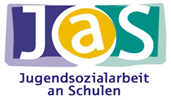 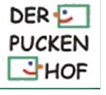 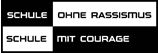 Die Ausbildung des TEAMS
   Mitläufer-Täter-Zuschauer-Opfer
   aus allen Klassen
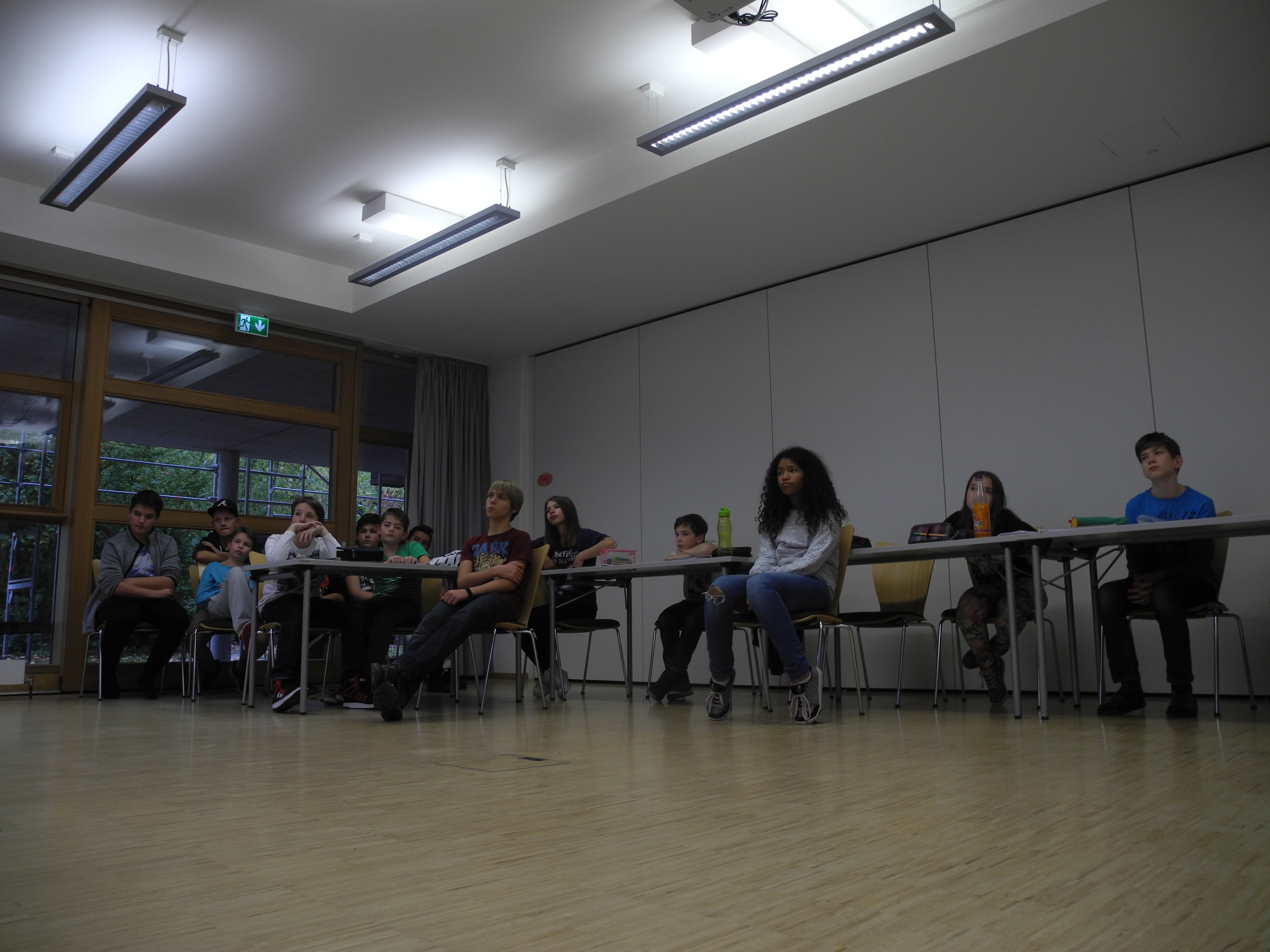 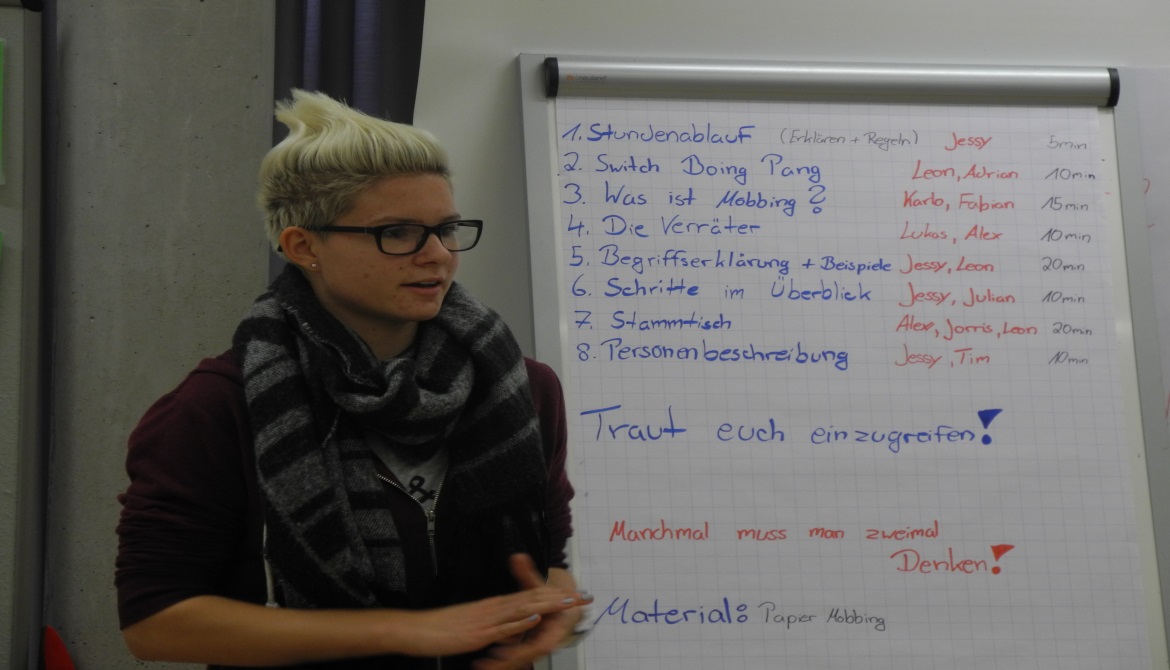 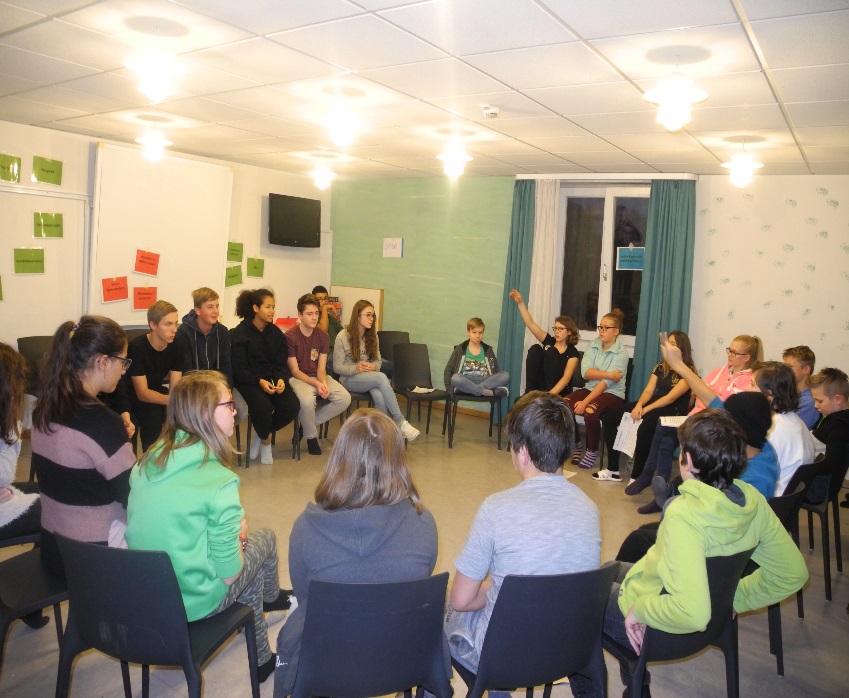 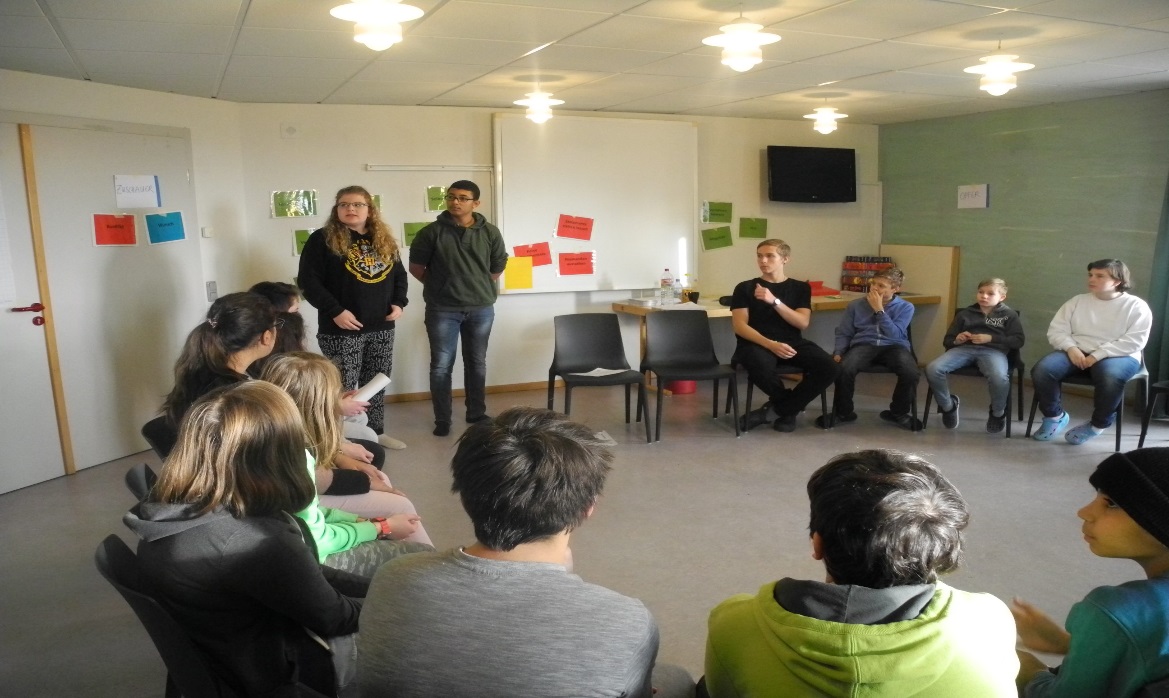 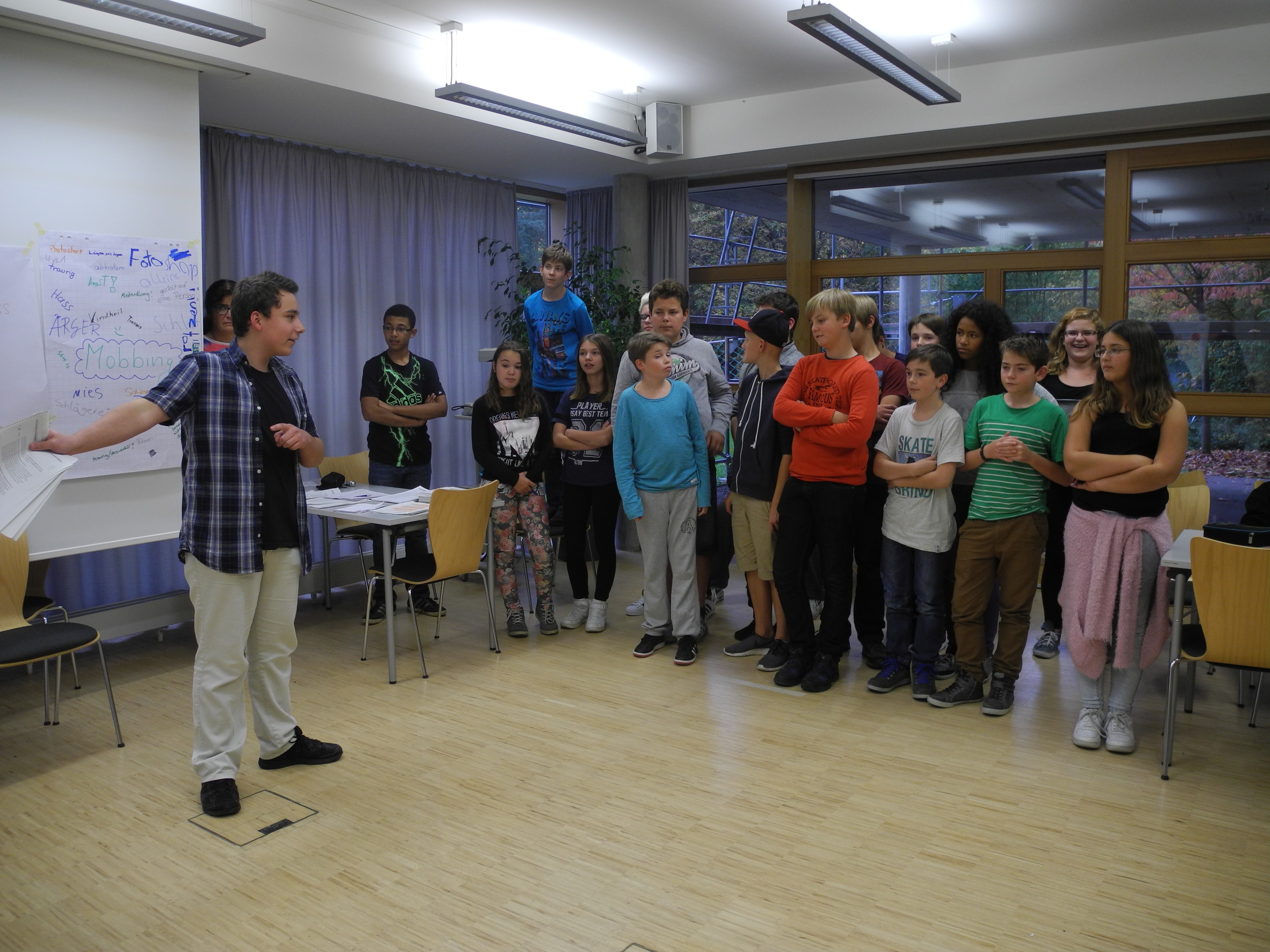 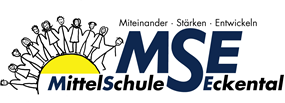 Mobbing-Wächter/StreitschlichterEin Konzept im Lebensraum Schule entwickelt von und mit Schülern
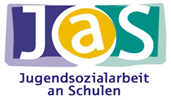 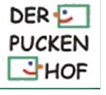 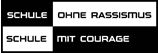 DIE AUSBILDUNGSINHALTE
Zivilcourage - Soziale Rollen – Was kann ich tun? - Moralische Dilemmata
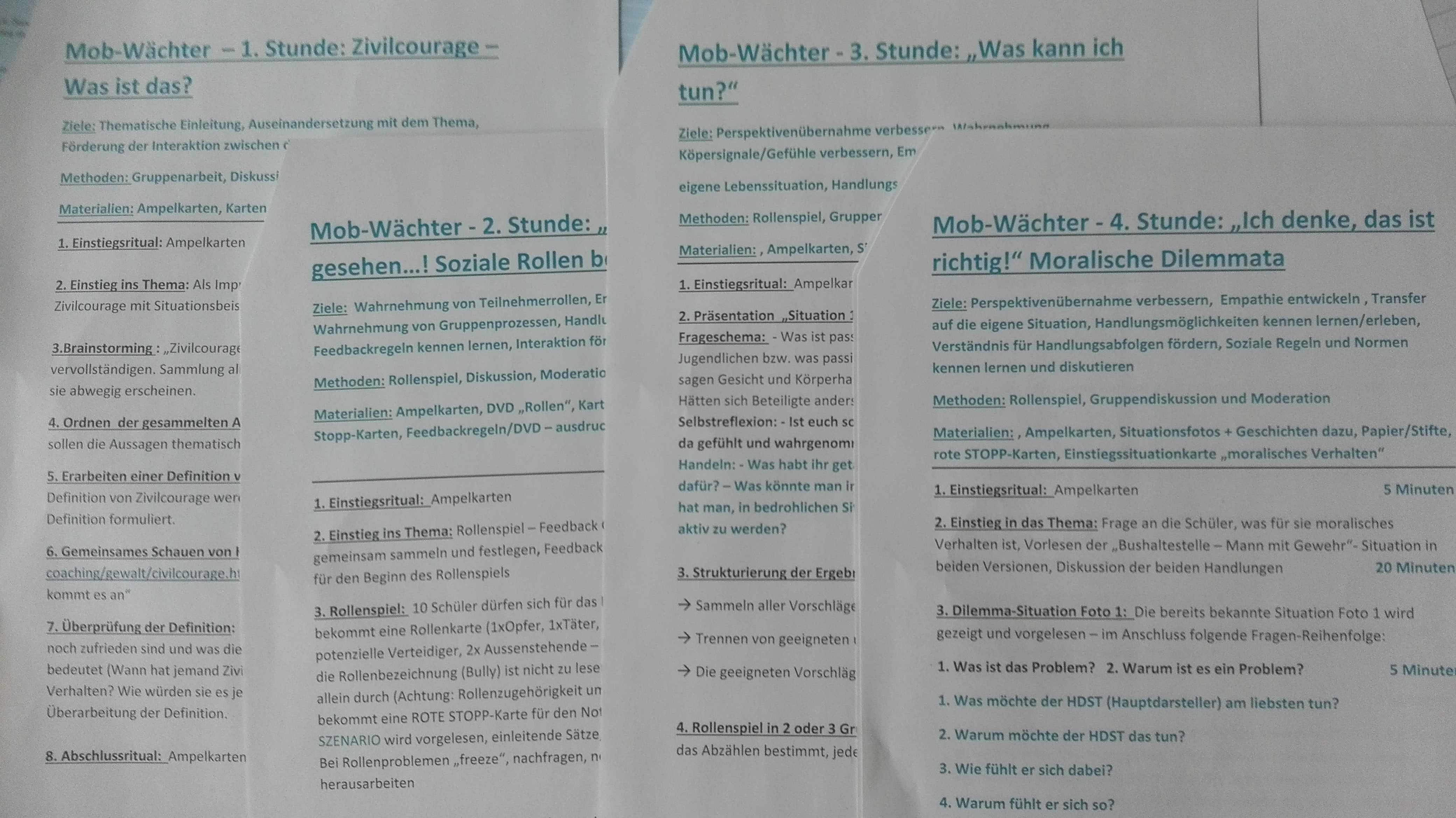 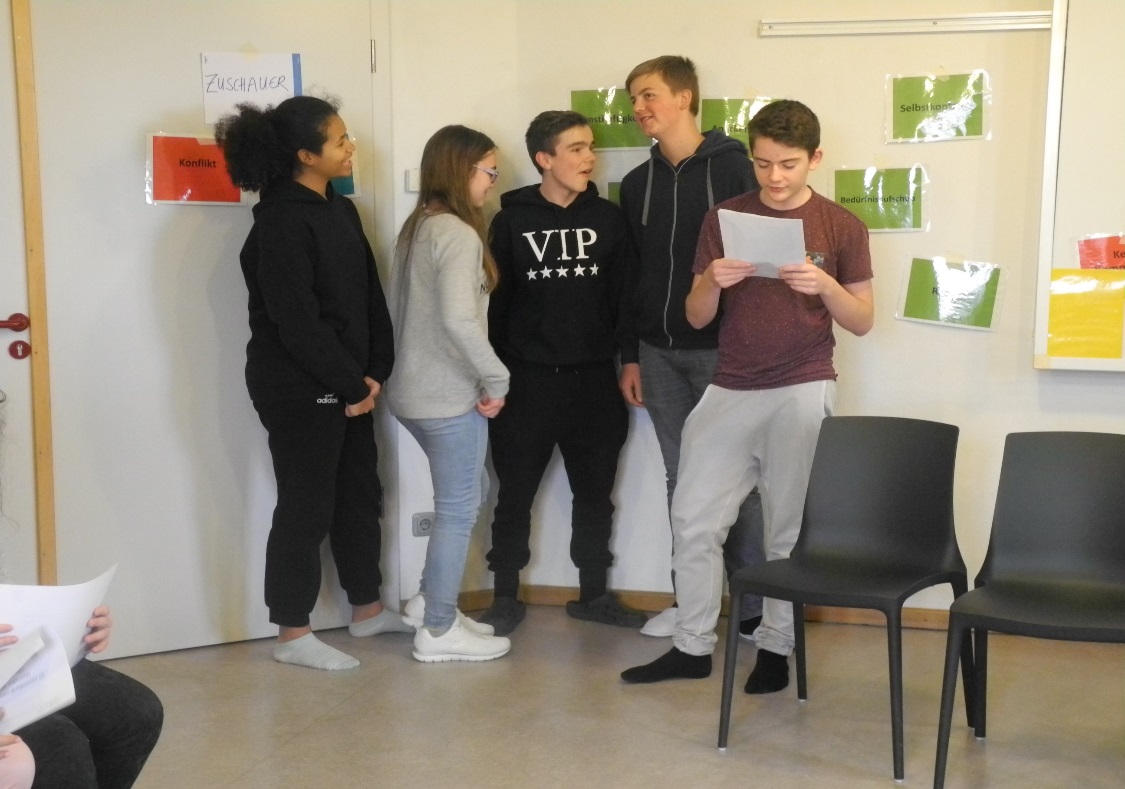 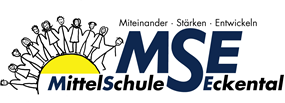 Mobbing-Wächter/StreitschlichterEin Konzept im Lebensraum Schule entwickelt von und mit Schülern
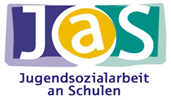 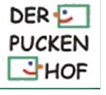 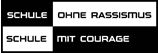 DIE AUSBILDUNGSINHALTE
Begriffe werden erarbeitet:
Mobbing – Konflikt – Zivilcourage – Mobbingsystem 

Übung:
Eckenaufstellung 
TOM  D.
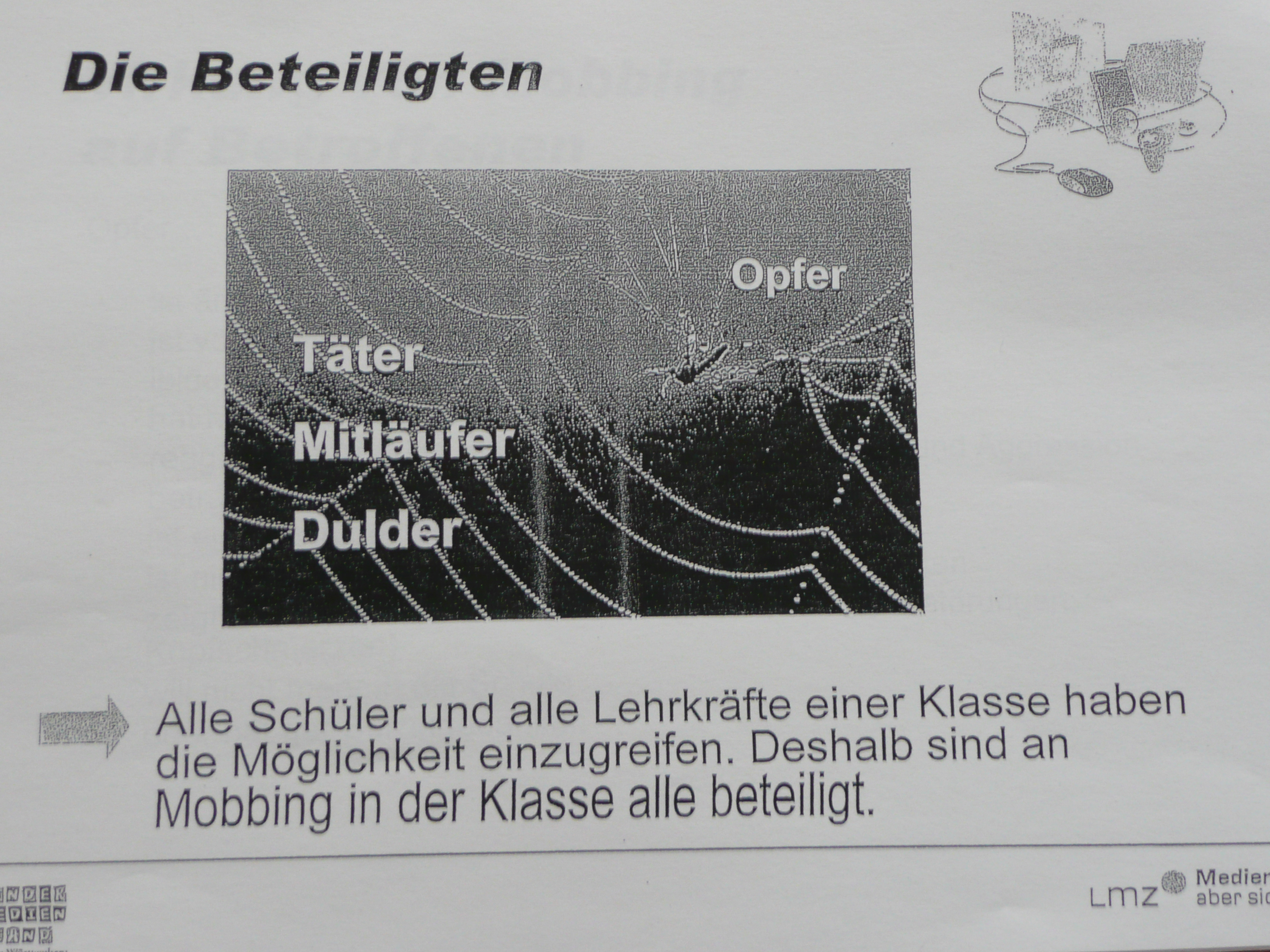 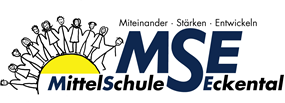 Mobbing-Wächter/StreitschlichterEin Konzept im Lebensraum Schule entwickelt von und mit Schülern
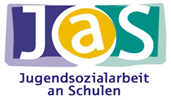 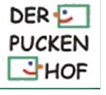 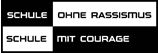 DIE AUSBILDUNGSINHALTE

Angelehnt an „no blame approach“ wird nicht
geforscht, wer ist warum wie beteiligt, auf Schuldzuweisungen wird verzichtet:
3    Lösungsschritte werden eingeleitet:
Gespräch mit dem Opfer – Hilfsangebot
Unterstützergruppe sammelt Ideen
Nachgespräche mit allen Beteiligten
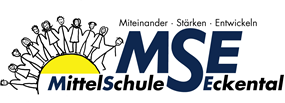 Mobbing-Wächter/StreitschlichterEin Konzept im Lebensraum Schule entwickelt von und mit Schülern
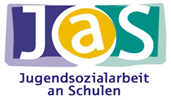 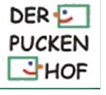 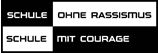 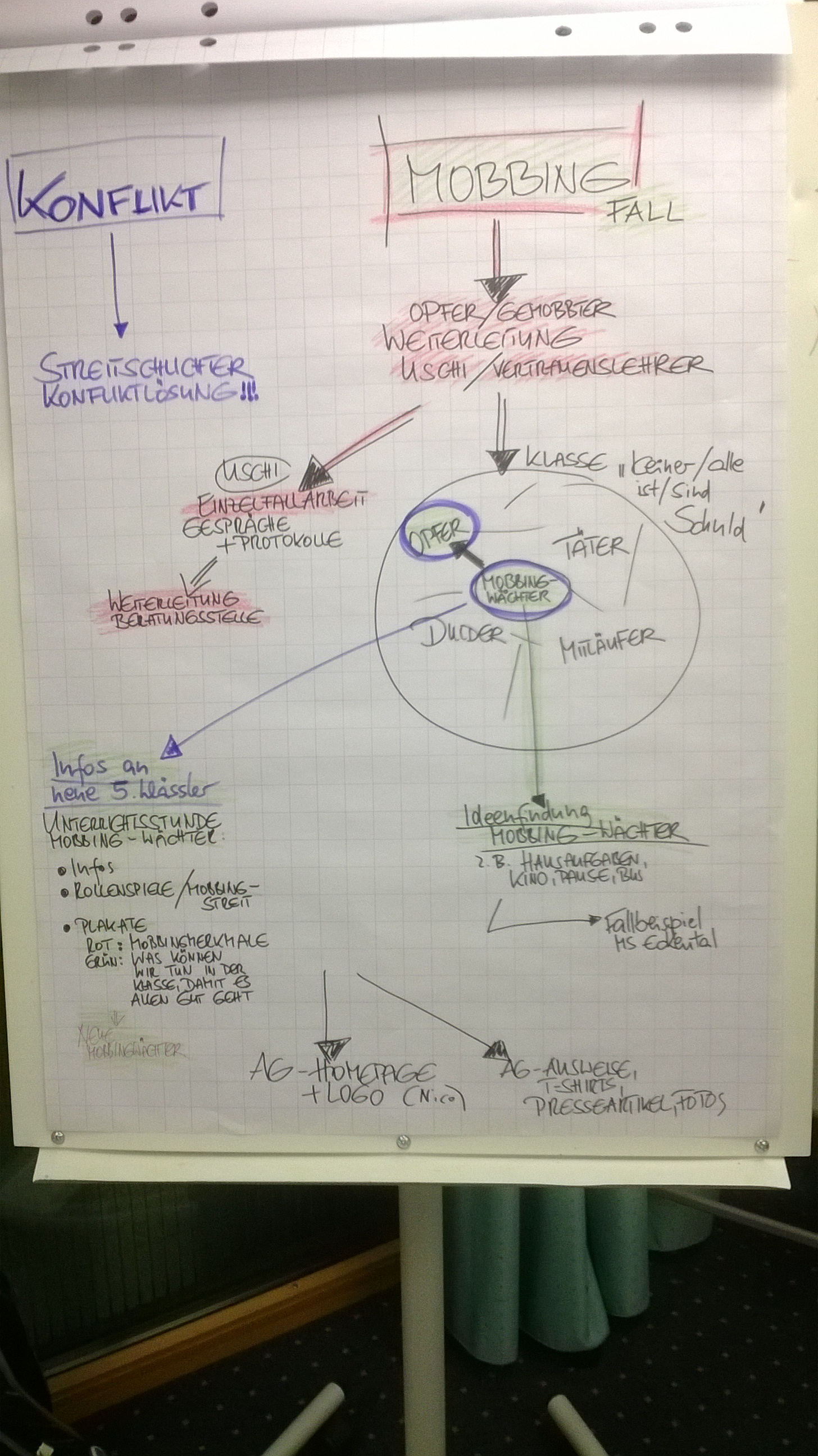 Konzept Schule
Konflikt  Streitschlichter
Mobbing  Mobbing-Wächter
	            Weiterleitung JaS/    		  
                        Klassenlehrer
	         Mobbingintervention
                         mit der KLASSE incl.
                         Nachsorge (6 Monate)
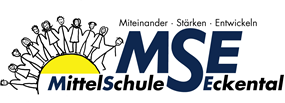 Mobbing-Wächter/StreitschlichterEin Konzept im Lebensraum Schule entwickelt von und mit Schülern
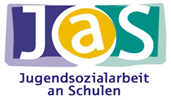 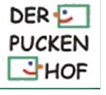 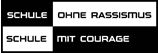 Wie erfahren die neuen Schüler von 
                unserem Konzept?

 Unterrichtsstunden
 von Schülern für Schüler:

 Begriffe – Rollenspiele –
 Eckenaufstellung 
 Plakate in Kleingruppen 
 Nachfragen, wer sich in 
 der Klasse ausbilden 
 lassen will….
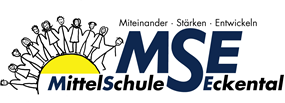 Mobbing-Wächter/StreitschlichterEin Konzept im Lebensraum Schule entwickelt von und mit Schülern
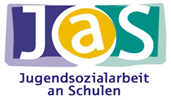 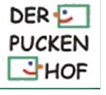 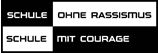 Sehenswerte Filme zum Thema

„Mobbing 2.0“ außer Kontrolle, Triangel-Film,
 www.triangel-web.de
„Netzangriff“, SWR-Jugendkrimi, SWR Media Services,            www.swrmediaservices.de
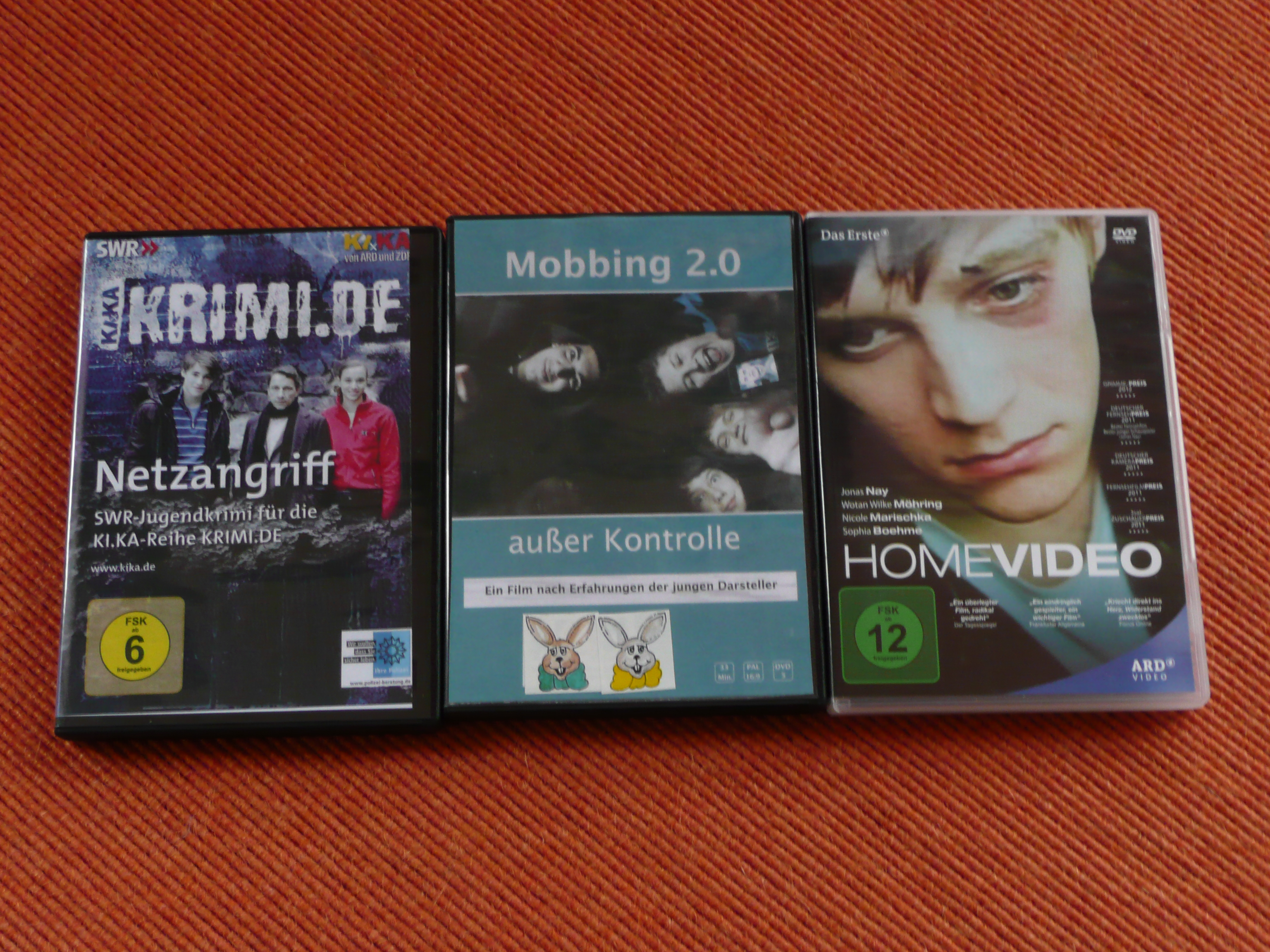 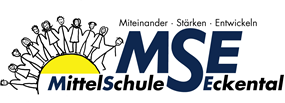 Mobbing-Wächter/StreitschlichterEin Konzept im Lebensraum Schule entwickelt von und mit Schülern
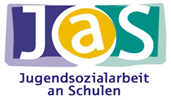 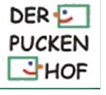 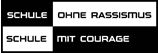 Material für den Unterricht
Fragebogen für ganze Klassen mit Auswertungsbogen, Infos für Eltern, Lehrer, Konzepte: „Schülermobbing-tun wir was dagegen!“, AOL-Verlag, Smob-Fragebogen
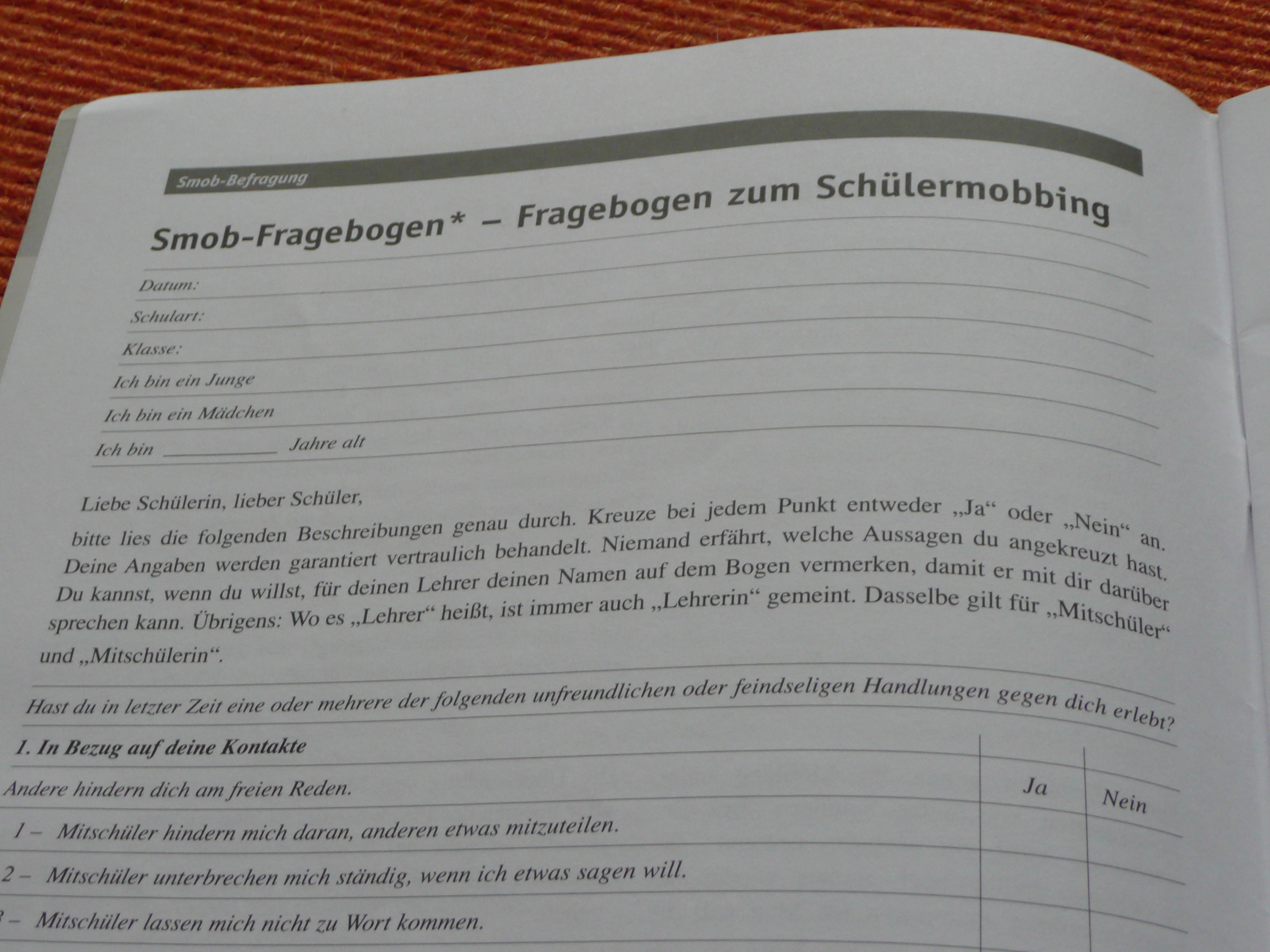 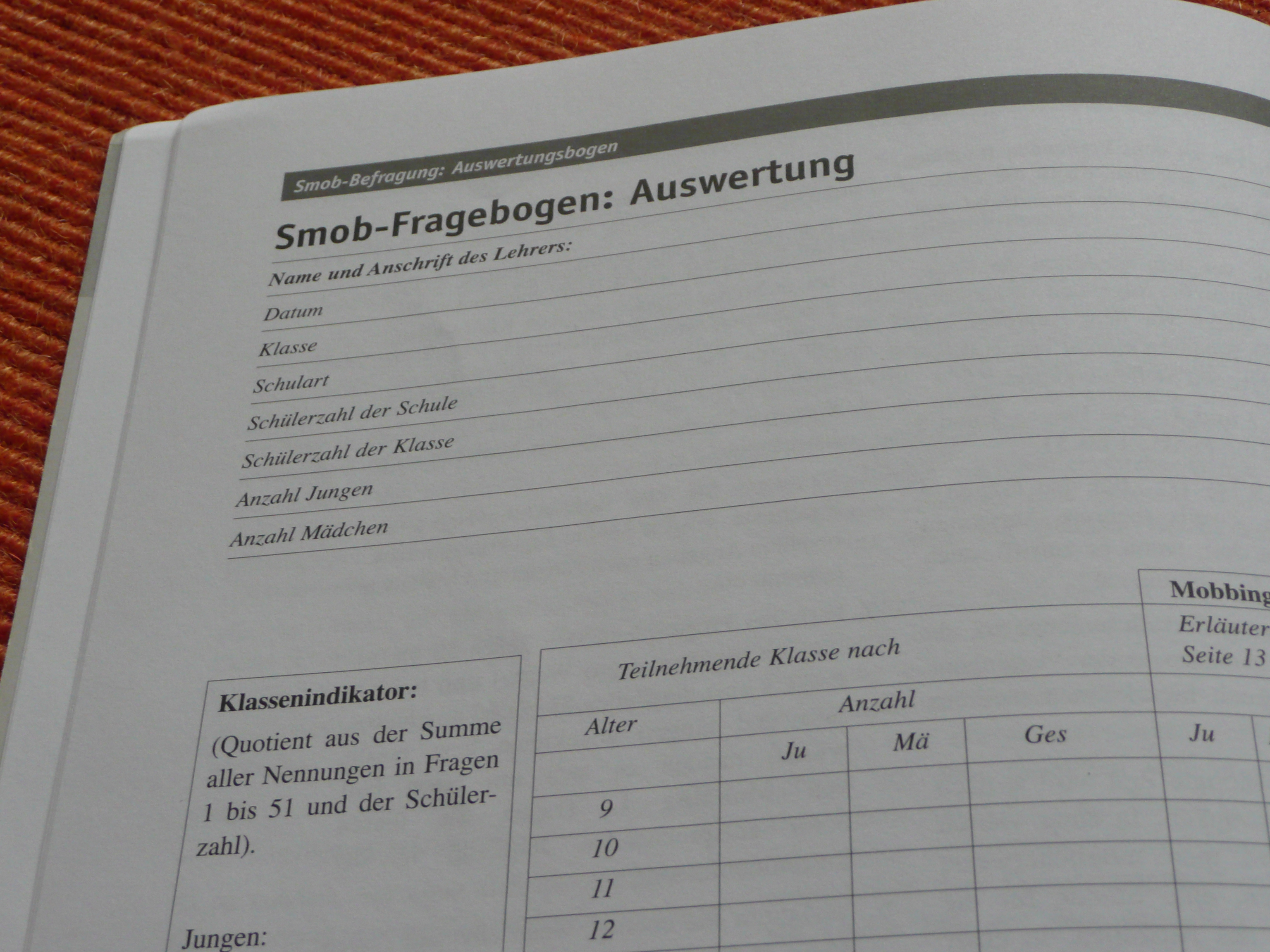 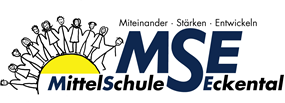 Mobbing-Wächter/StreitschlichterEin Konzept im Lebensraum Schule entwickelt von und mit Schülern
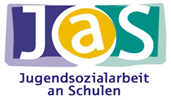 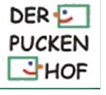 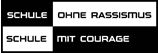 Literaturliste
„Schülermobbing-tun wir was dagegen!“, AOL-Verlag, Kasper
„Ernstfall Kindermobbing“, Frank Schallenberg, Claudius-Verlag
„No Blame Approach“, Praxishandbuch,
  www.no-blame- approach.de
„Mit Mut gegen Mobbing“, Praxisleitfaden, ISB, München
„Das Anti-Mobbing-Elternheft“, Beltz-Verlag, Mustafa Jannan
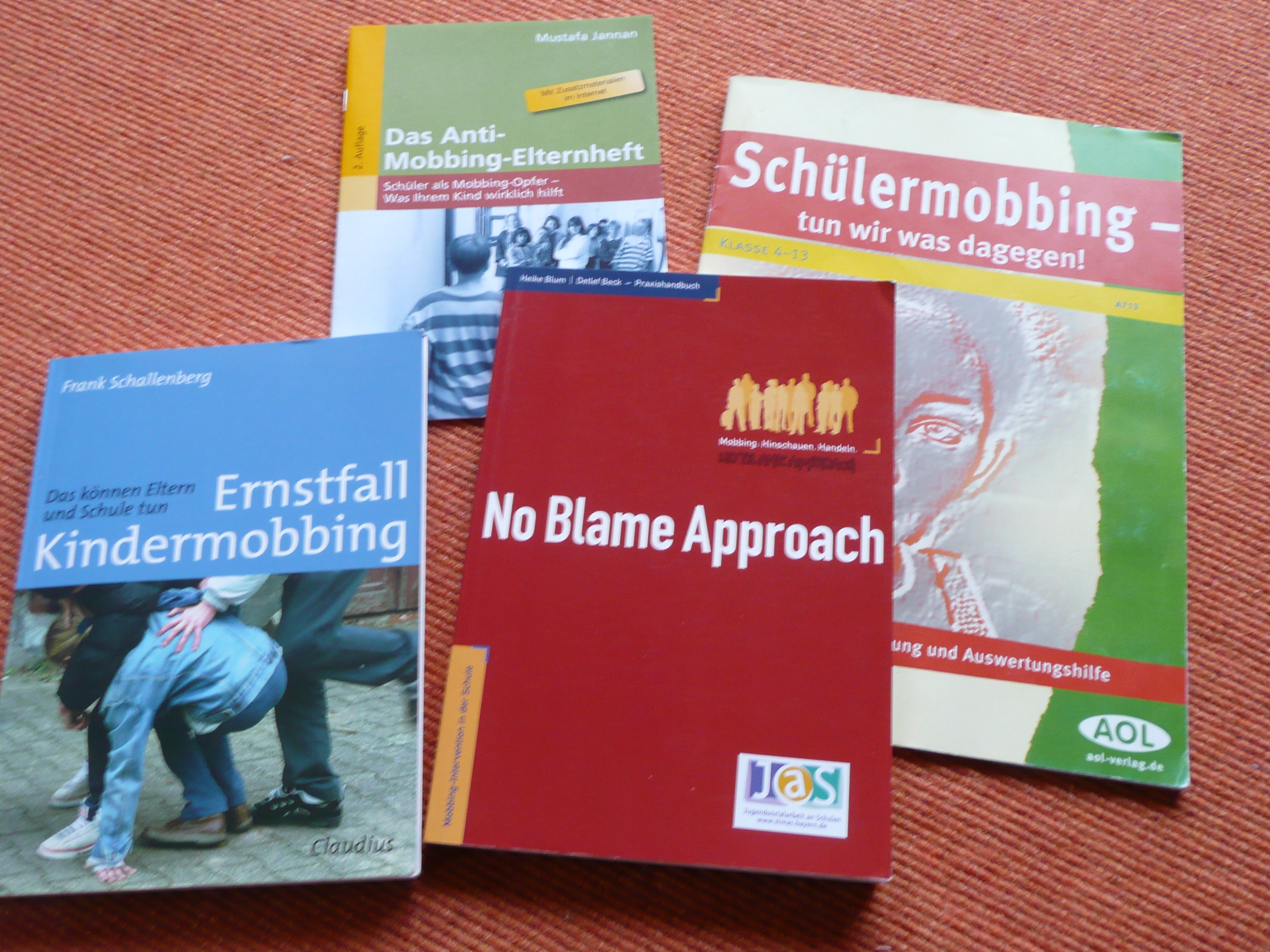 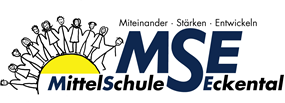 Mobbing-Wächter/StreitschlichterEin Konzept im Lebensraum Schule entwickelt von und mit Schülern
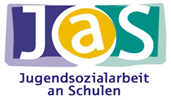 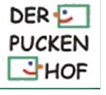 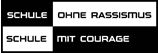 Bericht - Presseartikel

Die "Mobbing-Wächter" und Streitschlichter stellen sich vor
 
Seit dem Schuljahr 2010/2011 gibt es bei uns an der Schule die "Mobbing-Wächter“ zusätzlich zu den bereits ausgebildeten Streitschlichtern. Jeweils aus jeder  Klasse gibt es vier Schülerinnen und Schüler, die in ihrer Klasse dafür verantwortlich sind, dass niemand ausgegrenzt, beleidigt oder gemobbt wird. Einige von uns sind auch Klassensprecher, andere sind auch selbst schon oft ausgegrenzt worden und kennen das Gefühl, dass einen jeder anschaut und hinter dem Rücken "gelästert" wird. Wir treffen uns regelmäßig mit Uschi, unserer Jugendsozialarbeiterin an der Schule, und beschäftigen uns mit dem Thema Mobbing. In den letzten zwei Schuljahren haben wir versucht, den Unterschied heraus zu finden zwischen einem Konflikt und einer Mobbingsituation und genau hinzusehen, was passiert ist. Wir haben uns mit den unterschiedlichsten Gefühlen beschäftigt, die jemand haben kann und wie man sie ausdrückt. Nach dem Modell "No Blame Approach", keiner ist schuldig, wollen wir keine Schuldigen finden, weder Opfer noch Täter, denn wir wissen, dass die ganze Gruppe/Klasse Verantwortung für ihr Handeln trägt.
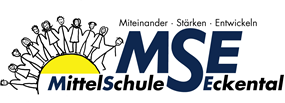 Mobbing-Wächter/StreitschlichterEin Konzept im Lebensraum Schule entwickelt von und mit Schülern
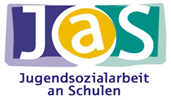 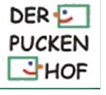 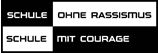 Manche machen einfach aus Spaß mit, andere schauen zu und unternehmen nichts. Wir als "Mobbing-Wächter"/Unterstützergruppe suchen nach Ideen, damit sich das Opfer besser fühlt. Alle probieren die Vorschläge aus und überprüfen beim nächsten Treffen, wie es gelaufen ist. Wir bleiben in Kontakt mit dem Opfer, dem Täter und der ganzen Klasse, deren Teil wir ja alle selbst sind. Bei uns an der Schule wird auf
Selbsthilfe gesetzt und unsere eigenen Kräfte. Wir werden ermutigt, selbst zu
handeln. Zusätzlich gibt es bei uns an der Schule für alle 7. Klassen das Fairplayer-Projekt über 14 Wochen, das unsere Jugendsozialarbeiterin gemeinsam mit der jeweiligen Klassenlehrkraft durchführt. Hier werden schwerpunktmäßig Rollenspiele zu den systemischen Mobbingrollen eingeübt und nachbesprochen. Schwerpunkt ist hier Mut und Zivilcourage sowie Sensibilisierung.
Unser Konzept haben wir in den letzten Schuljahren der eigenen Klasse vorgestellt und noch in diesem Schuljahr wollen wir unser Konzept wieder
an unsere neuen Schülerinnen und Schüler aus den 5. Klassen weitergeben.






Mittlerweile haben alle Klassen ihre eigenen "Mob-Wächter und Streitschlichter“. 
In der 6. Klasse haben wir die Möglichkeit uns zu Streitschlichtern ausbilden zu lassen, dann zwei Jahre später werden wir aufbauend zu Mobbingwächtern für unsere eigenen Klassen ausgebildet und dürfen dieses Wissen an die Jüngeren als Multiplikatoren weitergeben.
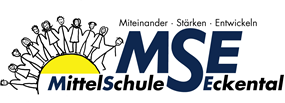 Mobbing-Wächter/StreitschlichterEin Konzept im Lebensraum Schule entwickelt von und mit Schülern
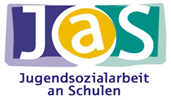 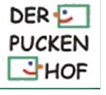 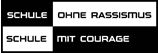 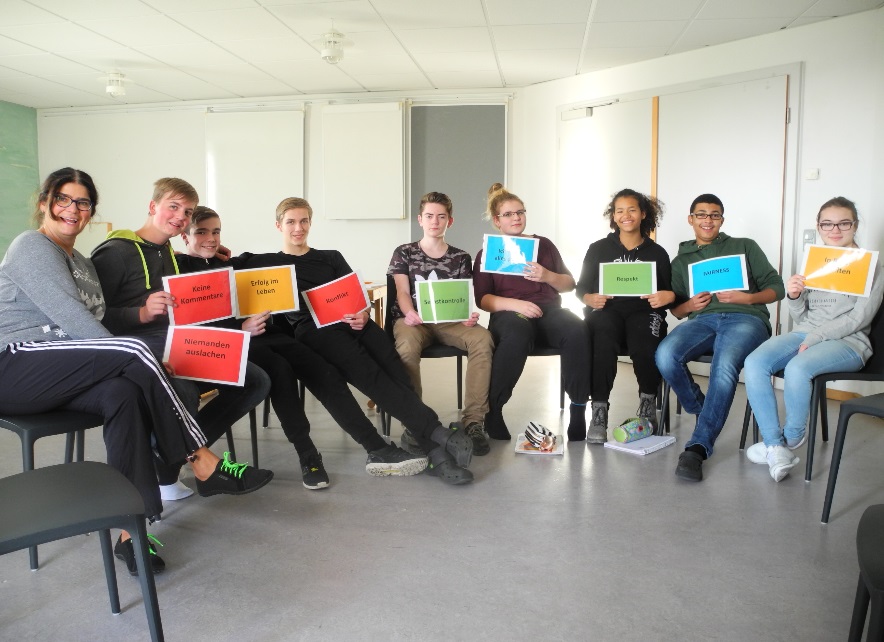 Mittlerweile haben alle Klassen ihre eigenen "Mob-Wächter und Streitschlichter“. 
In der 6. Klasse haben wir die Möglichkeit uns zu Streitschlichtern ausbilden zu lassen, dann zwei Jahre später werden wir aufbauend zu Mobbingwächtern für unsere eigenen Klassen ausgebildet und dürfen dieses Wissen an die Jüngeren als Multiplikatoren weitergeben.
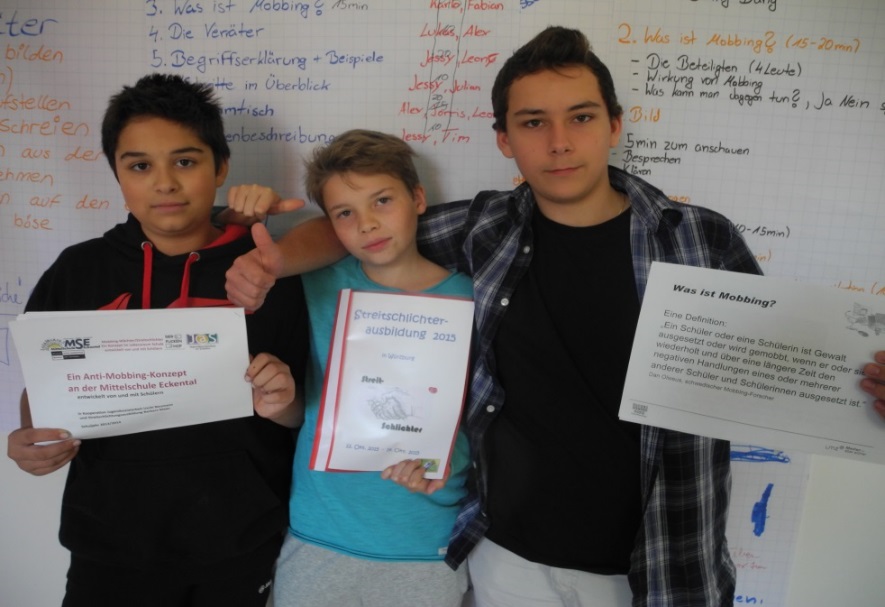 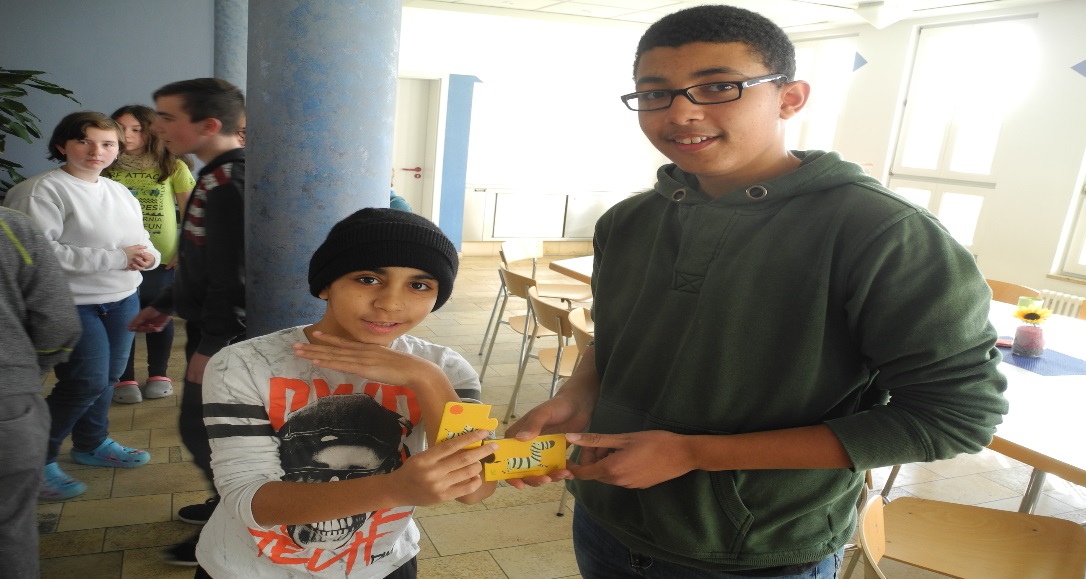 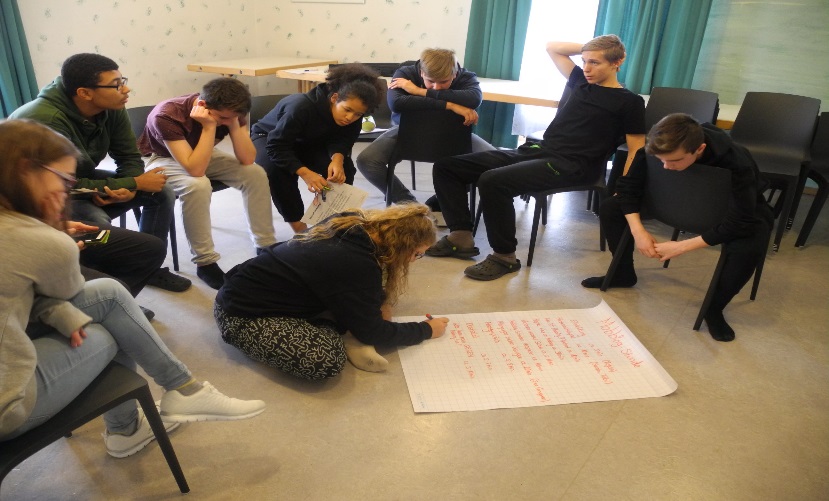 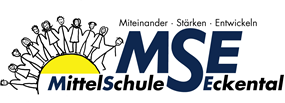 Mobbing-Wächter/StreitschlichterEin Konzept im Lebensraum Schule entwickelt von und mit Schülern
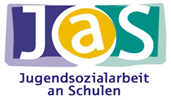 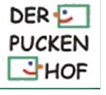 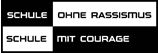 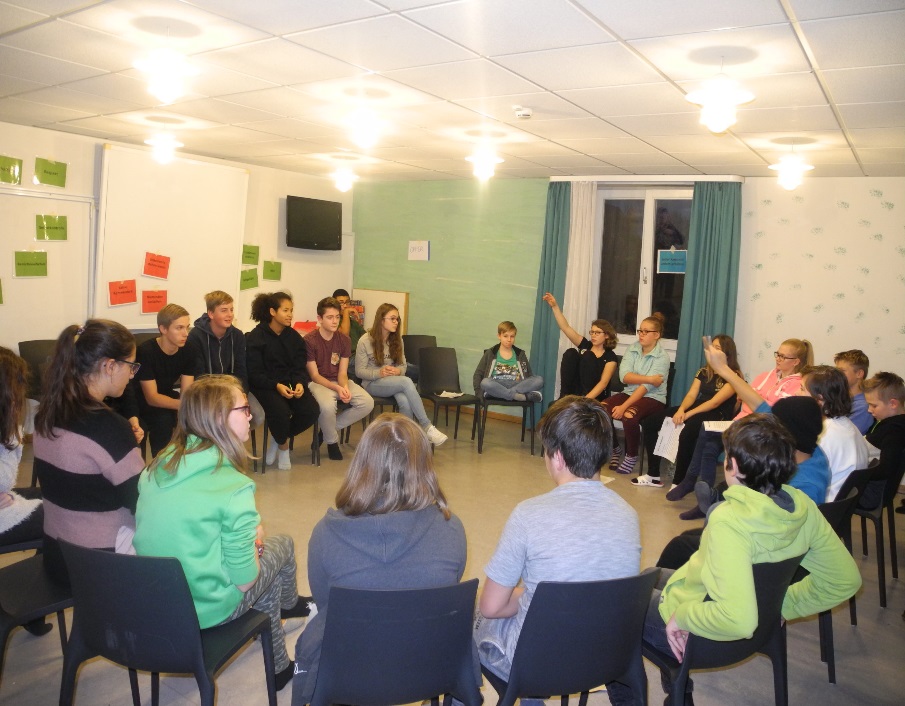 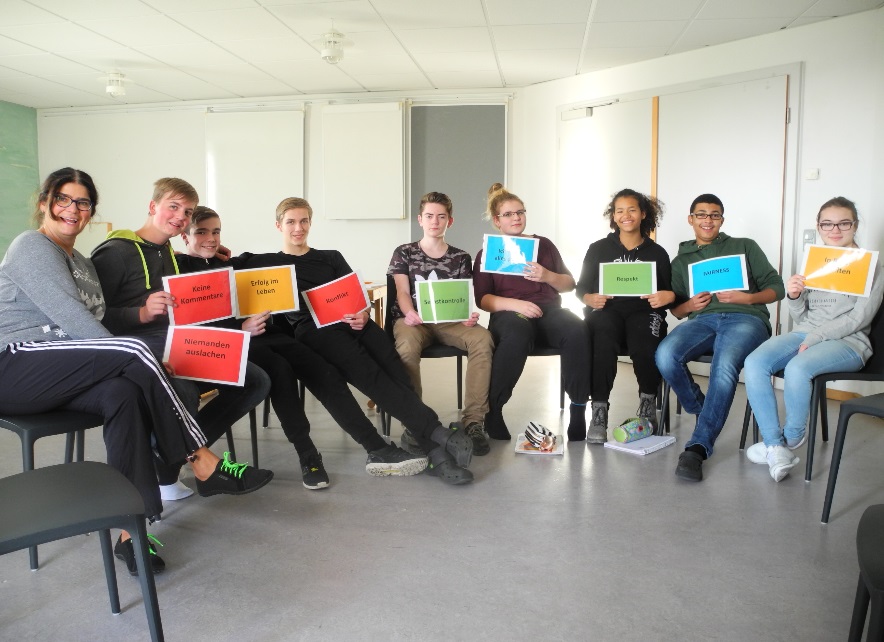 In der Jugendherberge Gunzenhausen haben uns unsere Lehrerin Fr. Maier (Streitschlichtungsausbilderin) und Fr. Neumann (Jugendsozialarbeit Schule) zu Streitschlichtern ausgebildet, ebenso haben wir dort viel gelernt zu den Themen Ausgrenzung, Mobbing, Zivilcourage und Moralische Dilemmata.
Unsere Schule gehört zum Netzwerk „Schule ohne Rassismus – Schule mit Courage“, deshalb „leben“ wir in unserer Schule dieses Projekt mit der ganzen Schulfamilie
 
Eckental, den 01.02.2018
Die Mobbing-Wächter und Streitschlichter der Mittelschule Eckental
mit Barbara Maier und Uschi Neumann (Tandempartner Streitschlichter#Mobbingwächter)
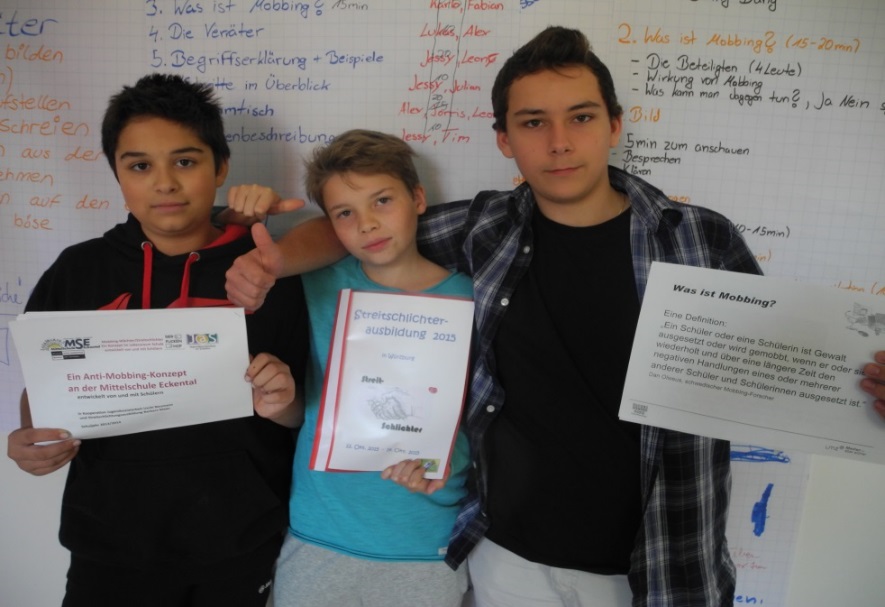 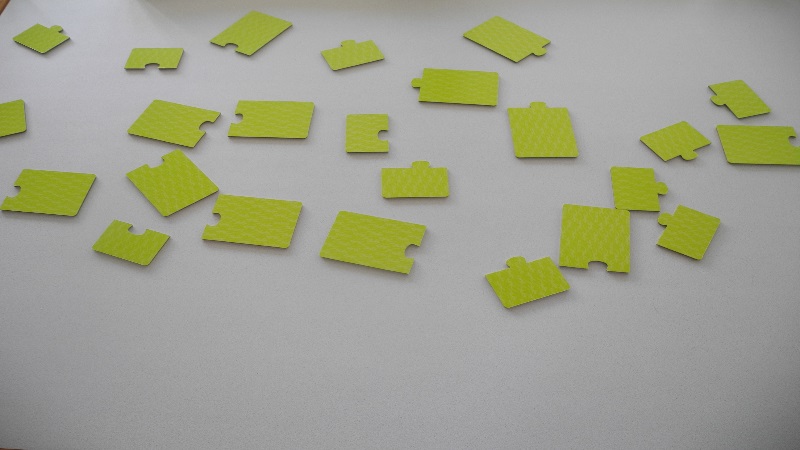 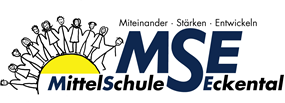 Mobbing-Wächter/StreitschlichterEin Konzept im Lebensraum Schule entwickelt von und mit Schülern
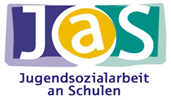 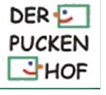 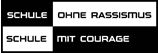 Wir danken für Ihre wertschätzende
        Aufmerksamkeit! Noch Fragen….???
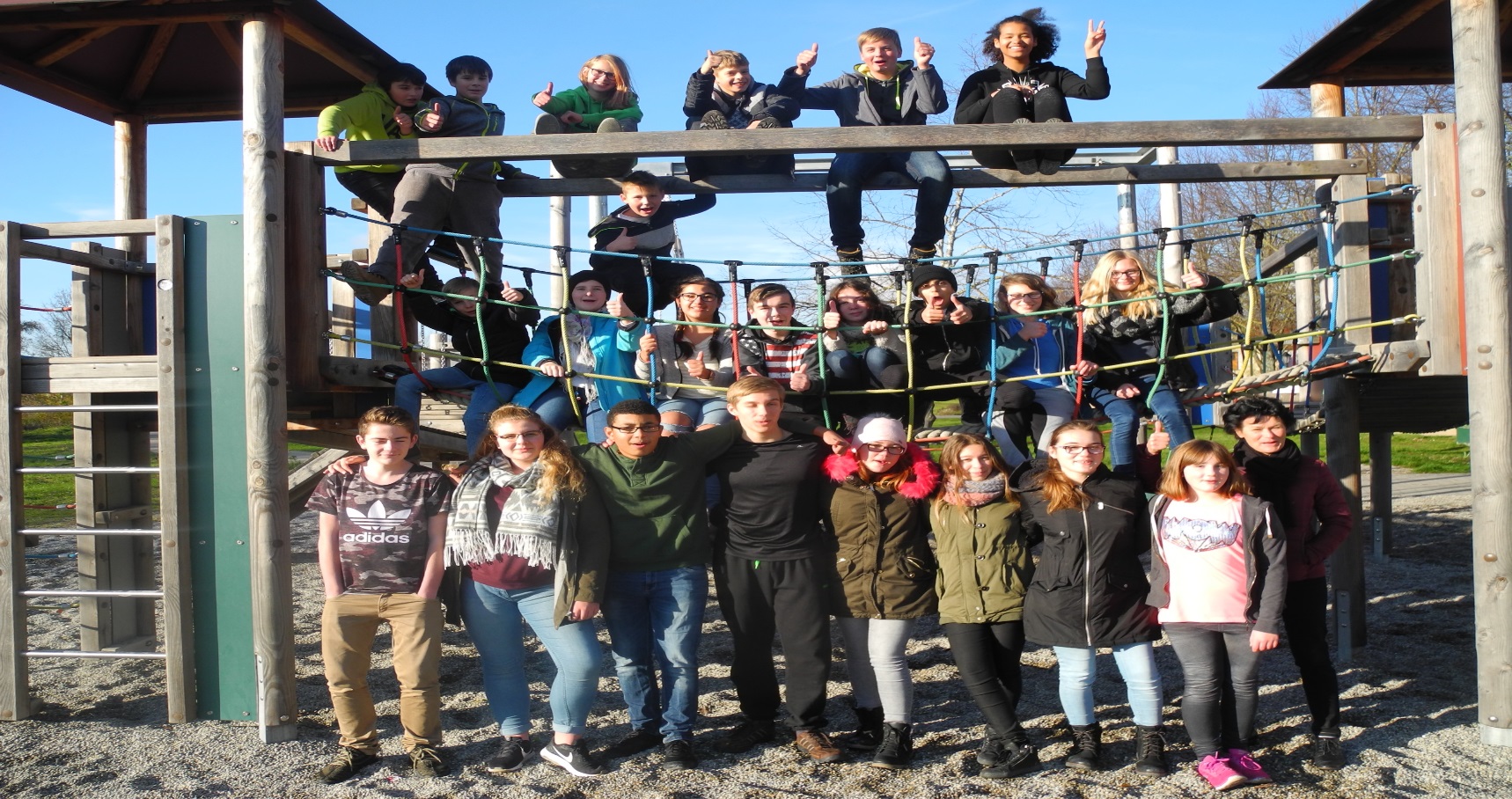 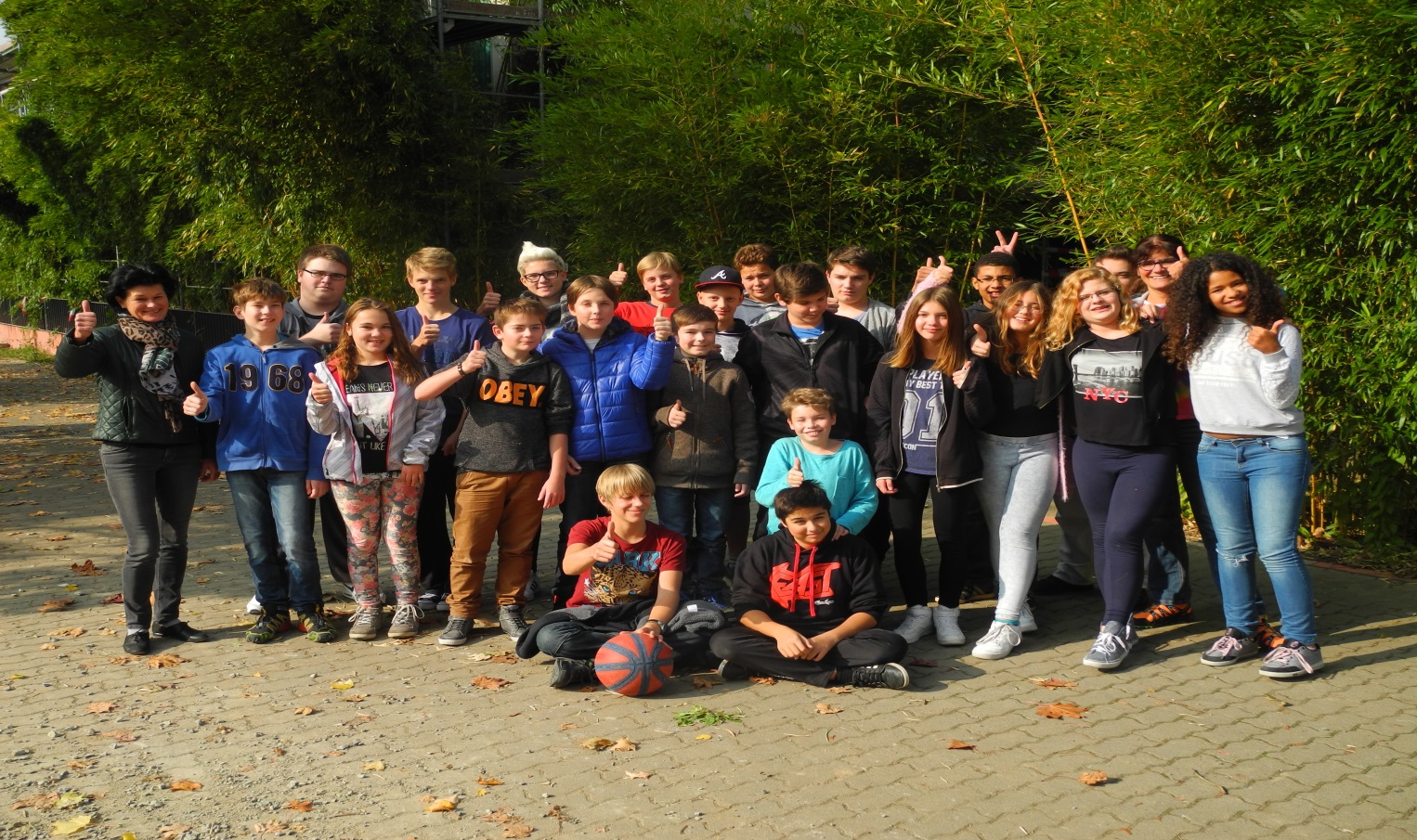